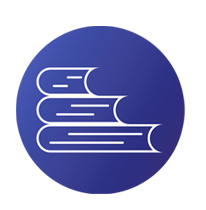 «О стратегии формирования и развития единого образовательного пространства Хохольского муниципального района»
Золоторева Ольга Юрьевна
руководитель отдела по образованию,  молодежной политике и спорту
26.08.2022 г., р.п. Хохольский
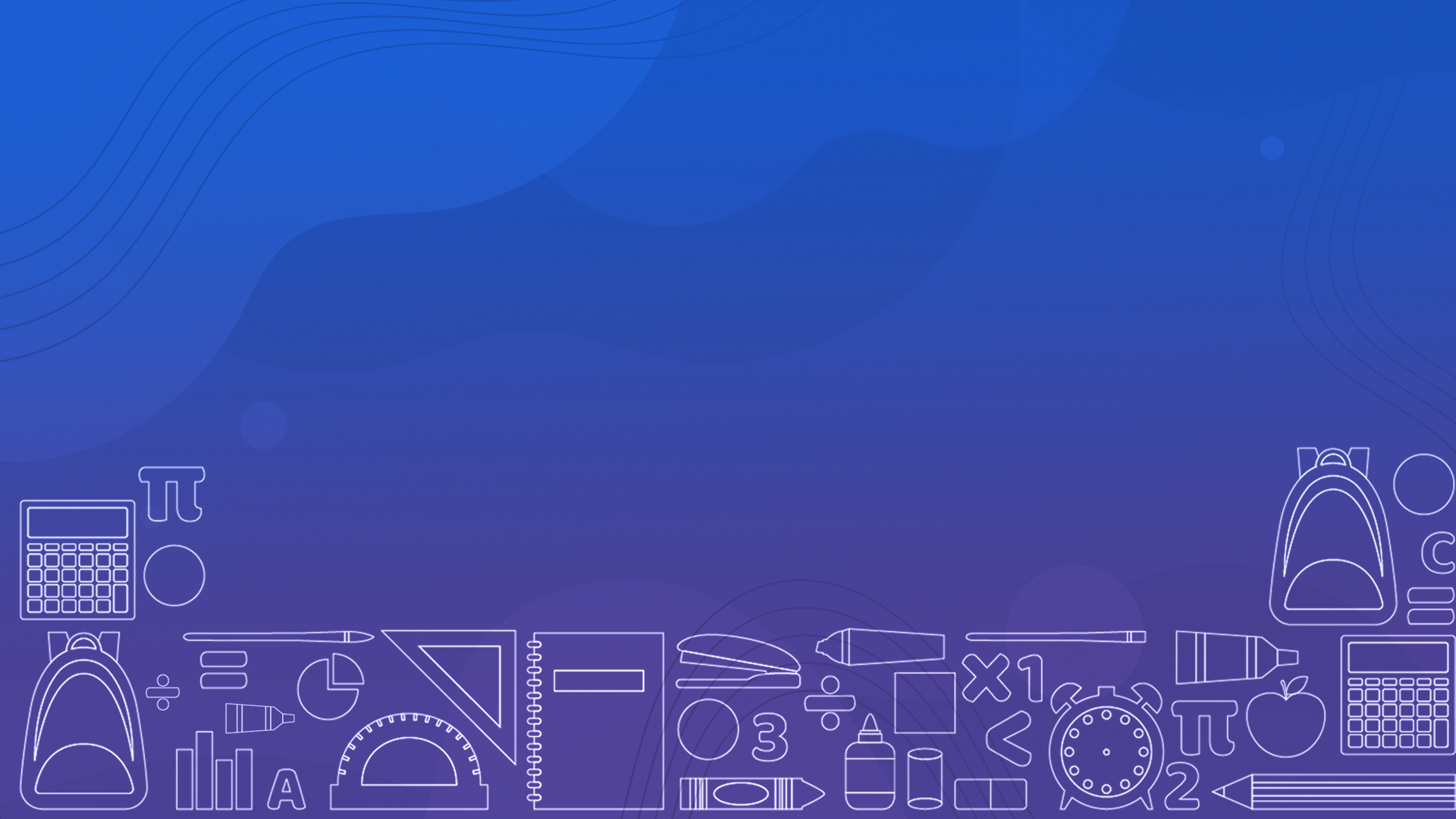 ЕДИНОЕ ОБРАЗОВАТЕЛЬНОЕ ПРОСТРАНСТВО – ЭКОСИСТЕМА КОМПЛЕКСНОГО РАЗВИТИЯ ЛИЧНОСТИ
«…Ключевая задача: построение экономики, обладающей полным технологическим, производственным, кадровым и научным потенциалом и суверенитетом…»
Президент РФ В.В. Путин, пленарное заседание Петербургского международного экономического форума 17 июня 2022
ЕДИНАЯ СИСТЕМА 
оценки качества образования
ЕДИНАЯ СИСТЕМА 
мониторинга эффективности образовательных систем
ЕДИНАЯ СИСТЕМА 
проектирования и сопровождения развития
ЕДИНЫЕ СТАНДАРТЫ 
образовательного пространства
ЕДИНЫЕ ПОДХОДЫ
 к формированию содержания образования и воспитания
Обеспечение развития элементов кластера до эталонного уровня качества посредством эффективной реализации управленческого цикла
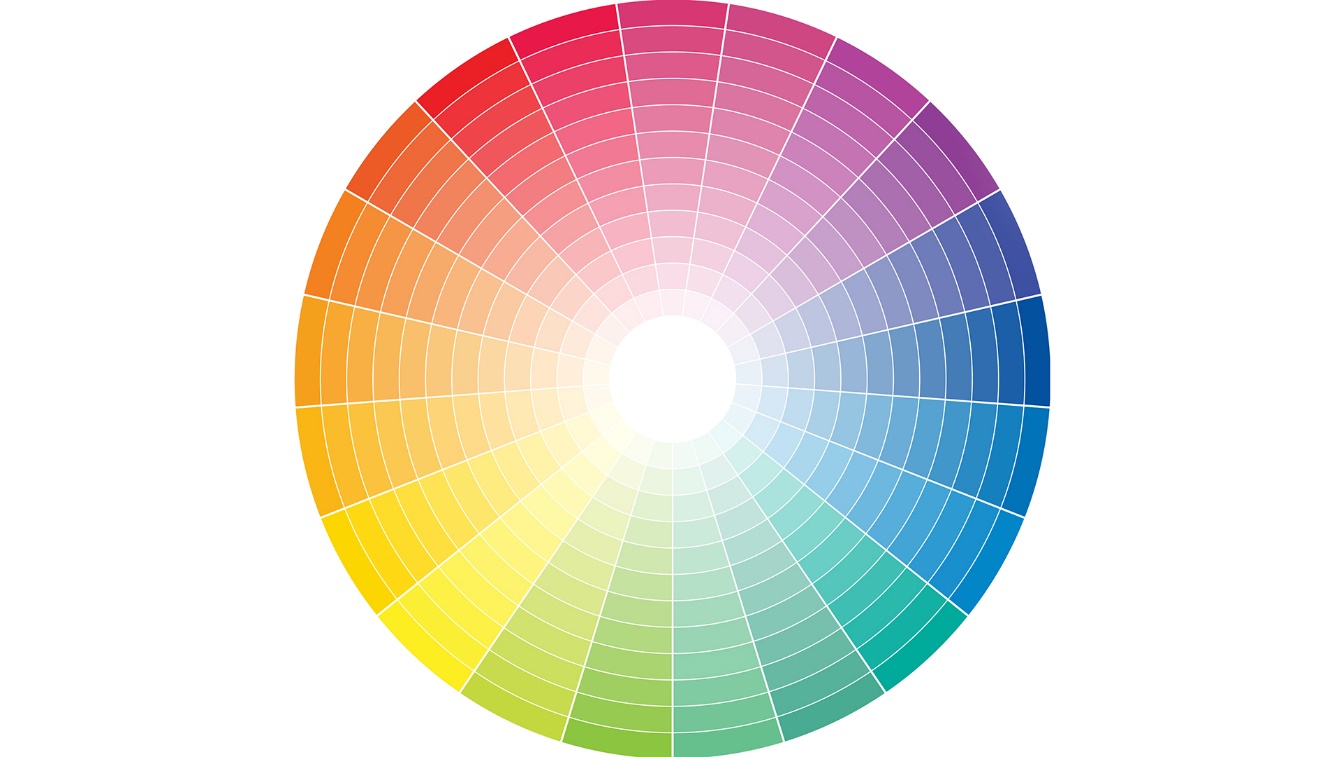 КОМПЛЕКСНОСТЬ РЕЗУЛЬТАТА

обеспечение вариативности возможностей профессионального развития на основе сформированного комплексного результата
Образовательный кластер – 
структурная единица экосистемы, обеспечивающая комплексность среды
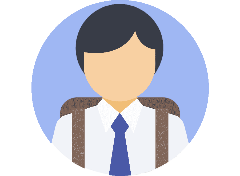 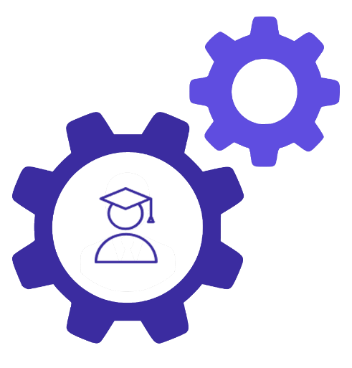 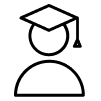 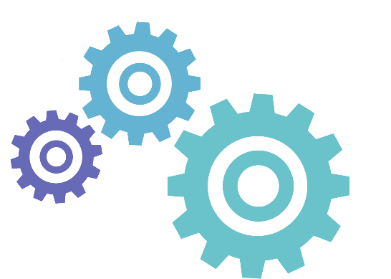 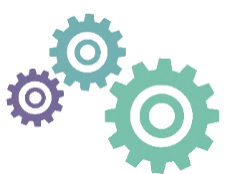 СЕКТОР ЭКОНОМИКИ РЕГИОНА
образовательный кластер

 

сектора экономики региона
1
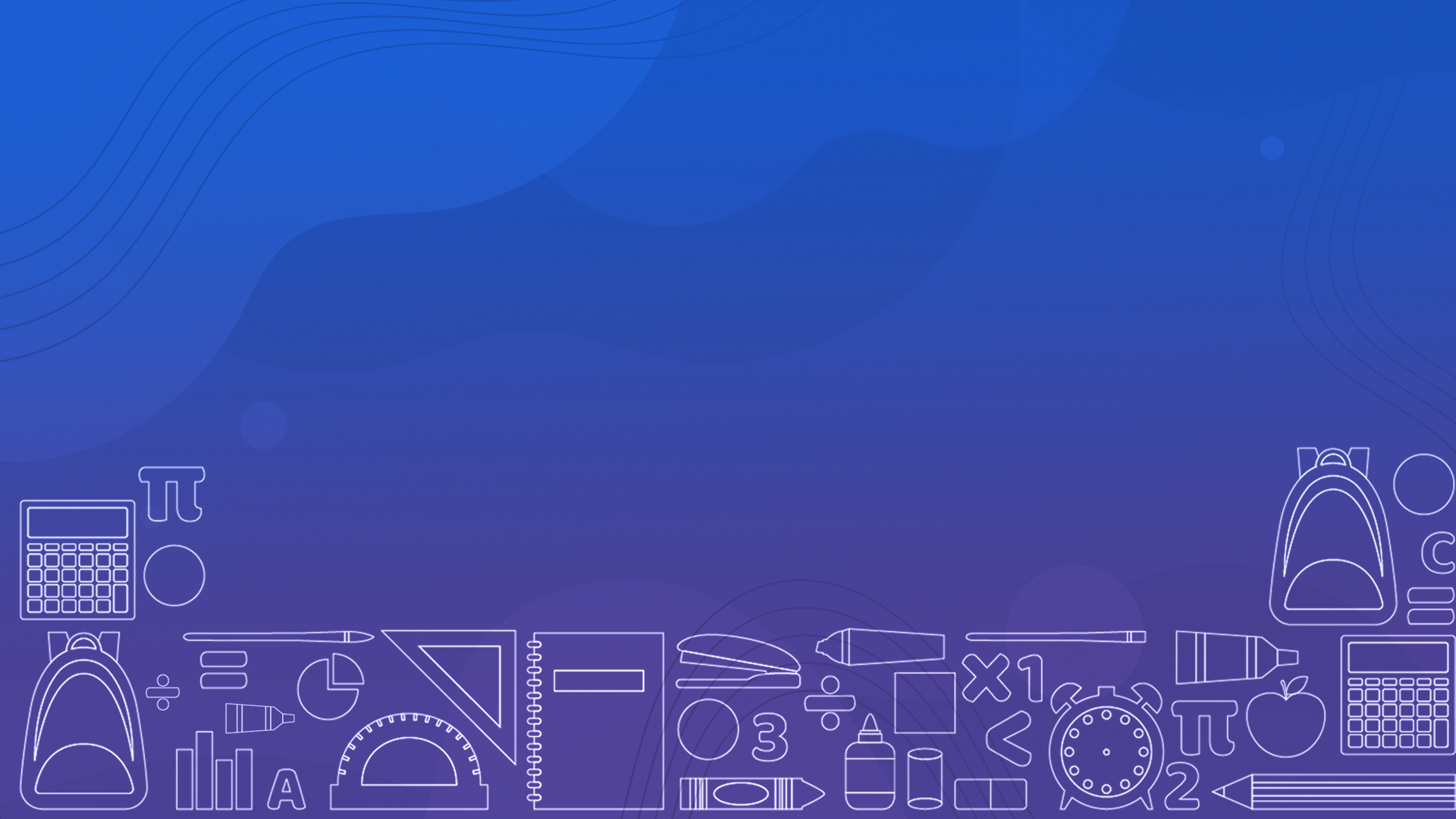 СТРУКТУРА СИСТЕМЫ ДОШКОЛЬНОГО ОБРАЗОВАНИЯ
Дошкольное образование
ДИНАМИКА КОНТИНГЕНТА
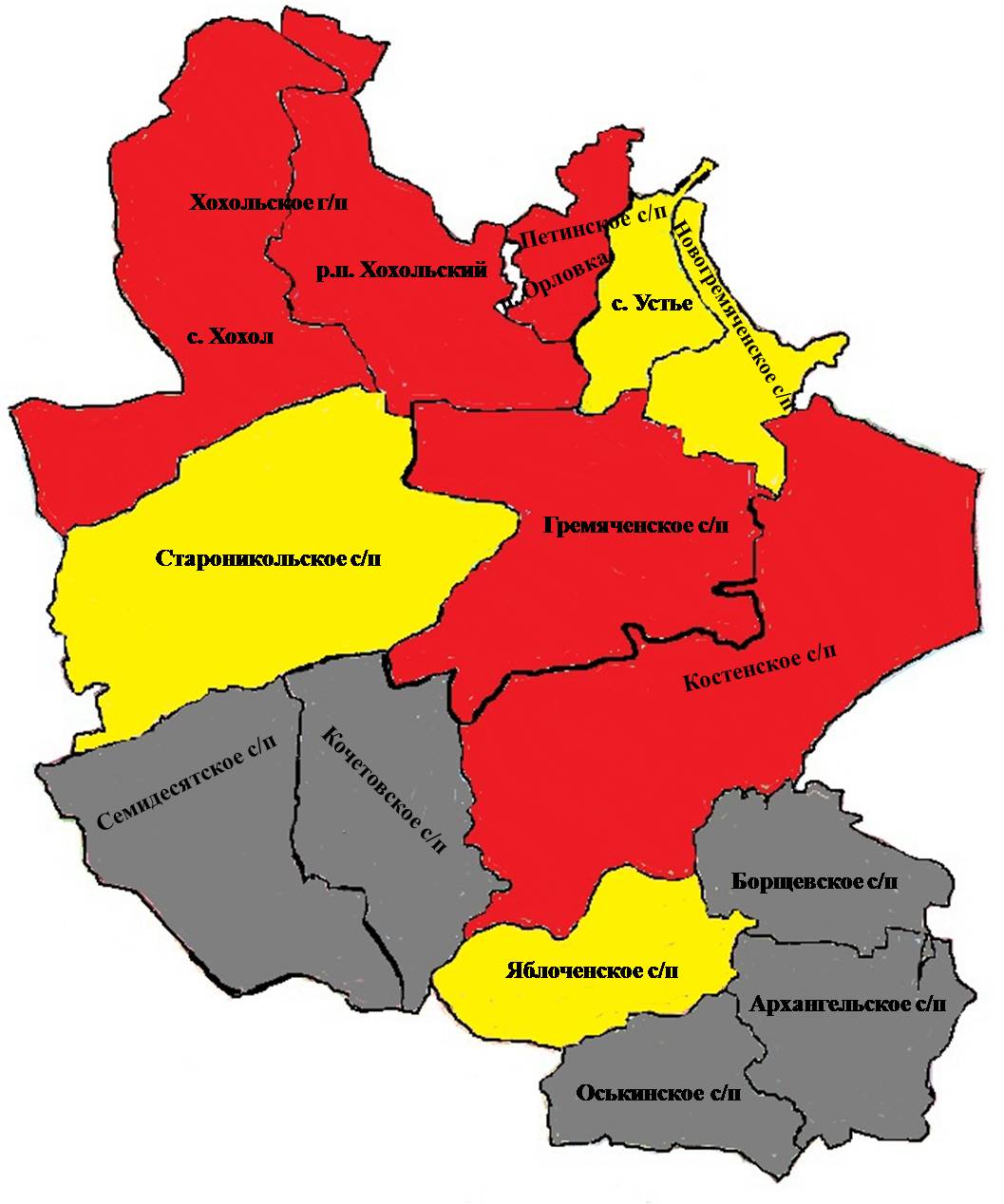 Контингент ДОУ
Количество групп в ДОУ
Контингент по кластерам
Стабильный контингент
Снижение   контингента
Риски: 
Снижение контингента в целом по системе;
Снижение качества образования;
Неудовлетворённость родителей.
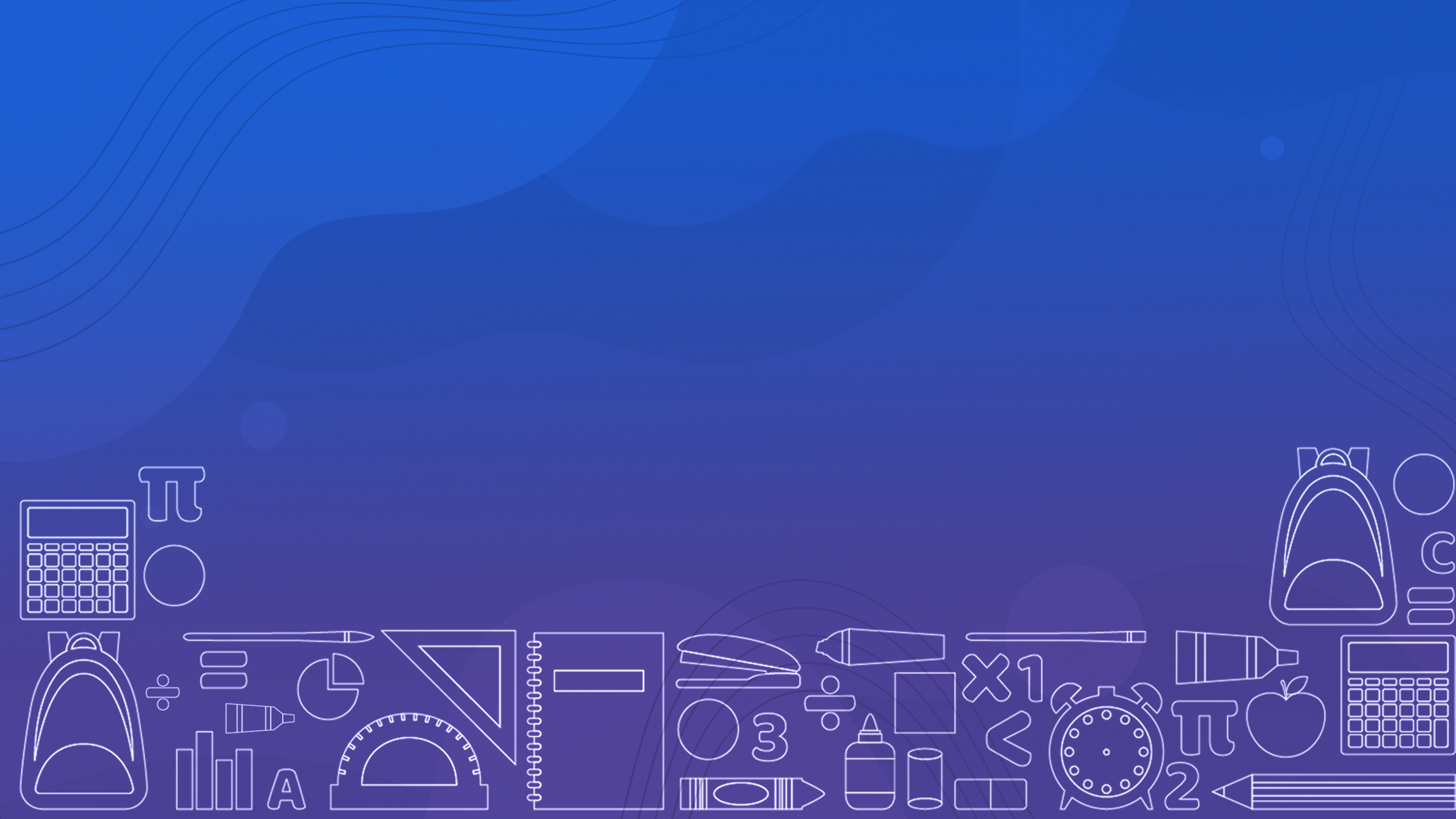 МОНИТОРИНГ КАЧЕСТВА ДОШКОЛЬНОГО ОБРАЗОВАНИЯ В РОССИЙСКОЙ ФЕДЕРАЦИИ 
в 2021 году
Образовательные ориентиры
Управление
 и развитие
Образовательная программа
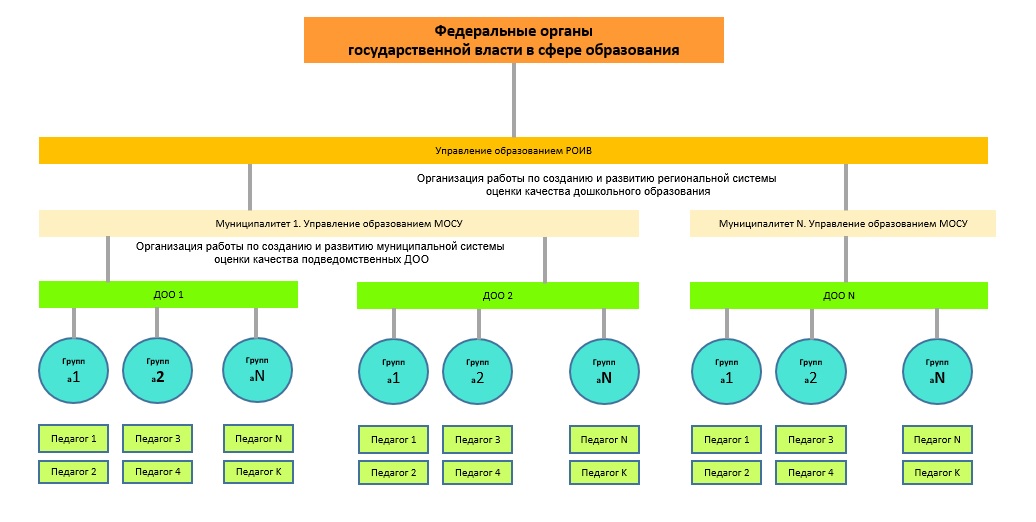 Образовательный процесс
9 областей качества
Образовательные условия
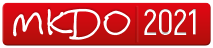 Взаимодействие
 с родителями
Содержание образовательной деятельности
Здоровье, безопасность и повседневный уход
Схема многоуровневого мониторинга качества дошкольного образования
Условия получения дошкольного образования лицами с ограниченными возможностями здоровья и инвалидами
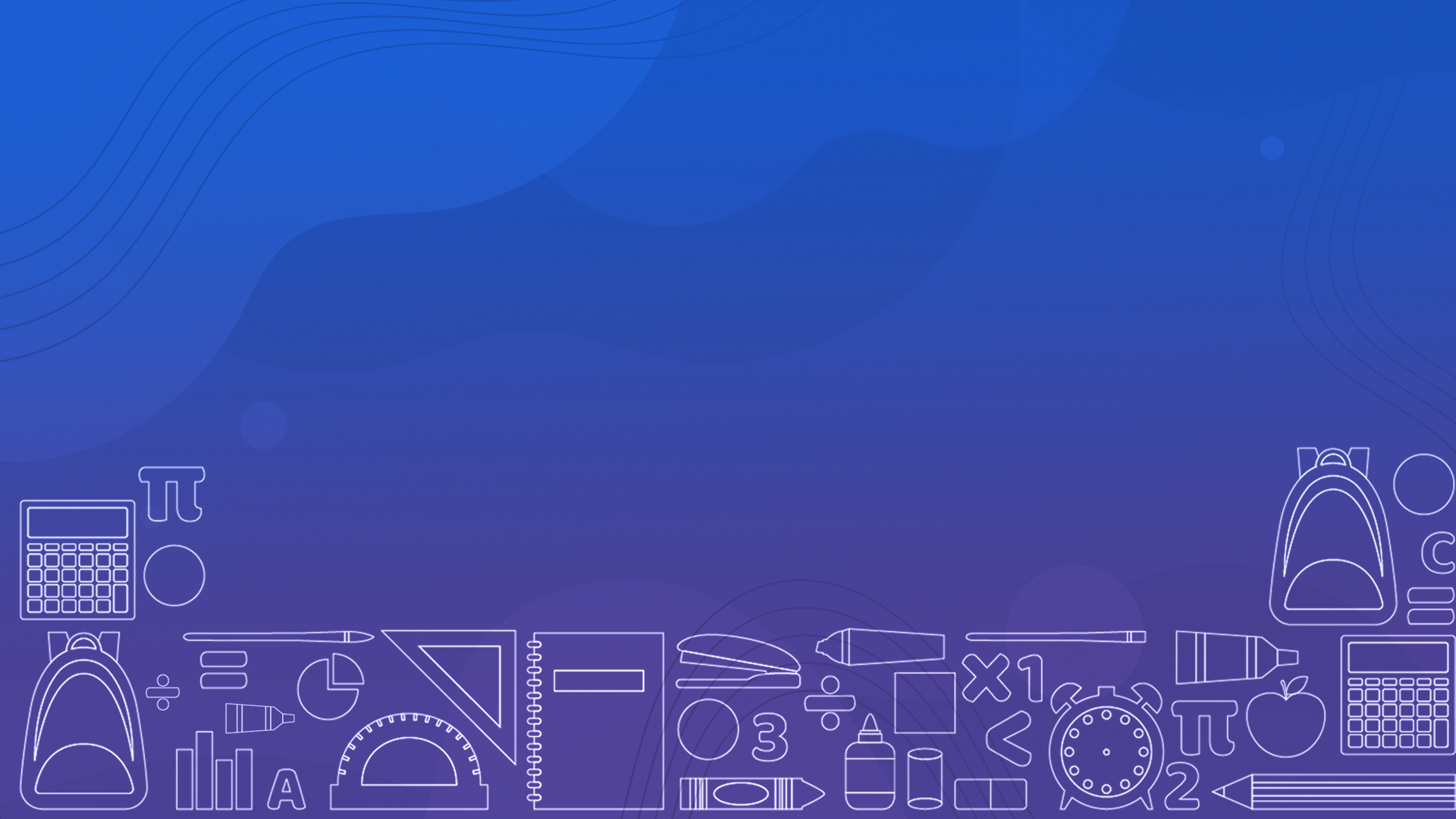 КАЧЕСТВО ДОШКОЛЬНОГО ОБРАЗОВАНИЯ (РЕЗУЛЬТАТЫ МКДО)
Участники
Средний балл ДОУ Хохольского муниципального
района – 2,44
Качество дошкольного образования
Средний балл по Воронежской области - 2,17
2022 год
5 ДОУ
2023 год
3 ДОУ
Задача 1:
Переход на участие 100% ОО
5 – превосходное качество
4 – хорошее качество
3 - базовый уровень качества
1 - требуется серьезная работа по повышению качества
2 - качество стремится к базовому
Задача 2:
    Выход на базовый уровень в целом по системе дошкольного образования в перспективе двух лет
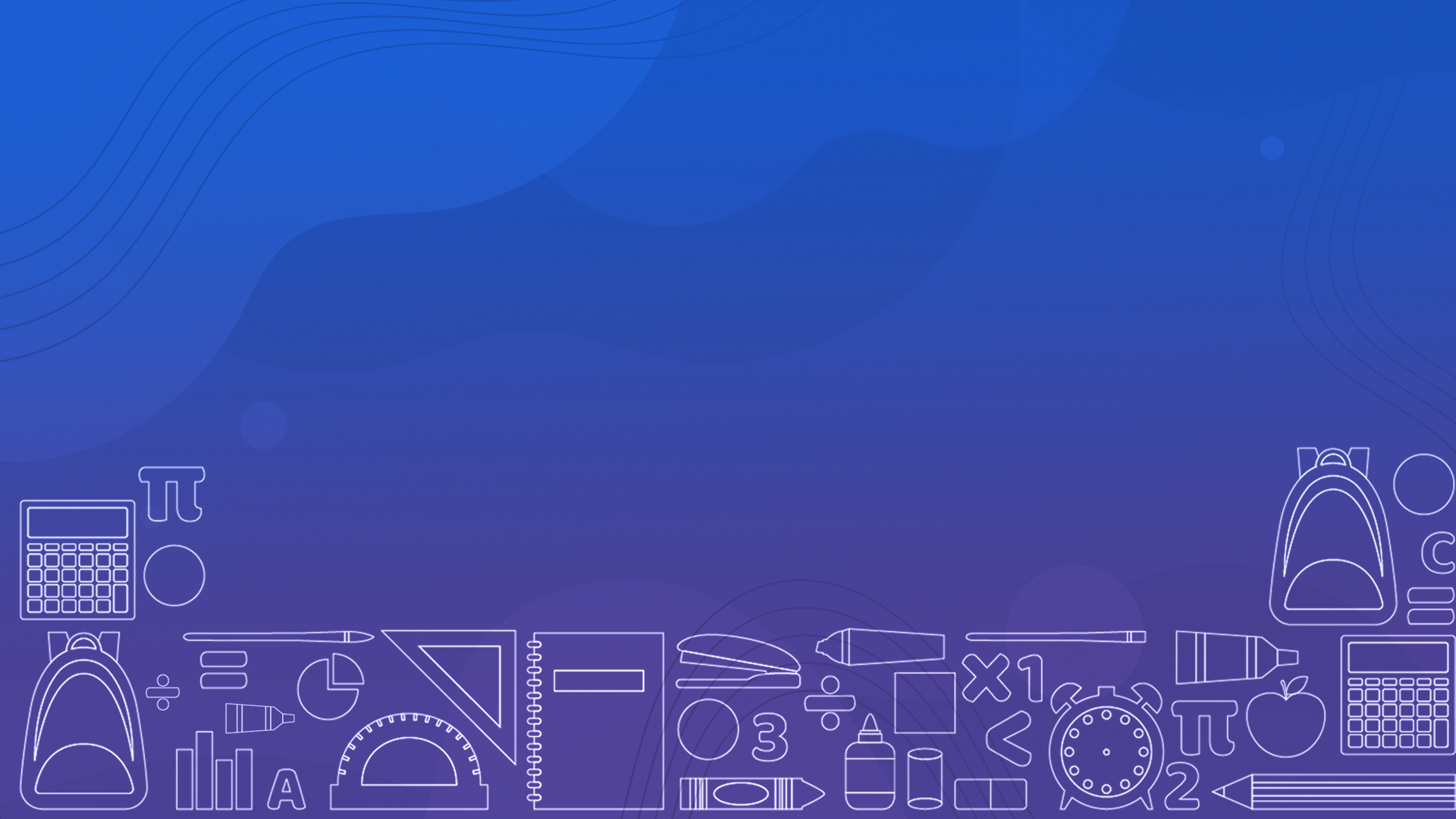 ДОШКОЛЬНОЕ ОБРАЗОВАНИЕ
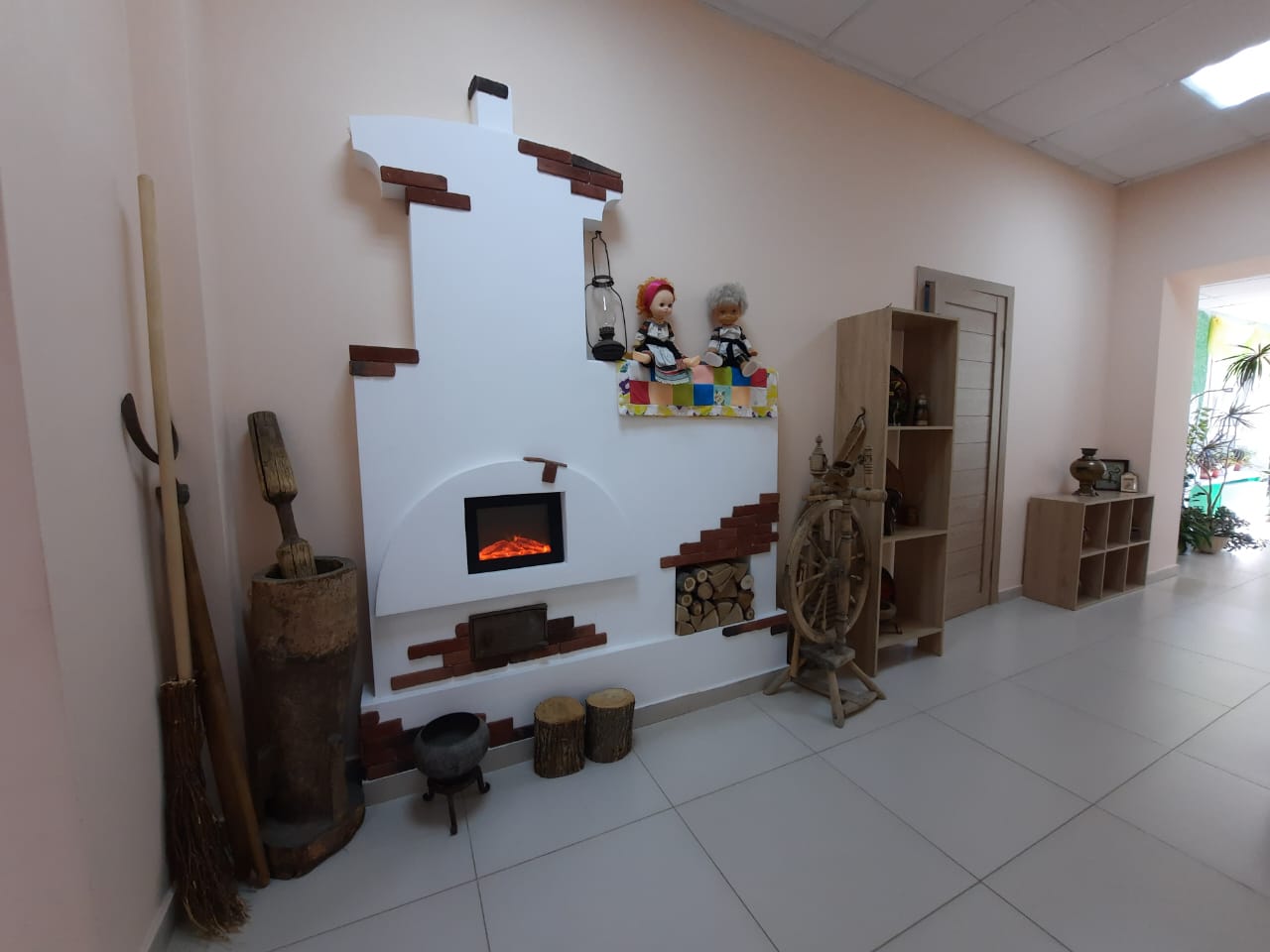 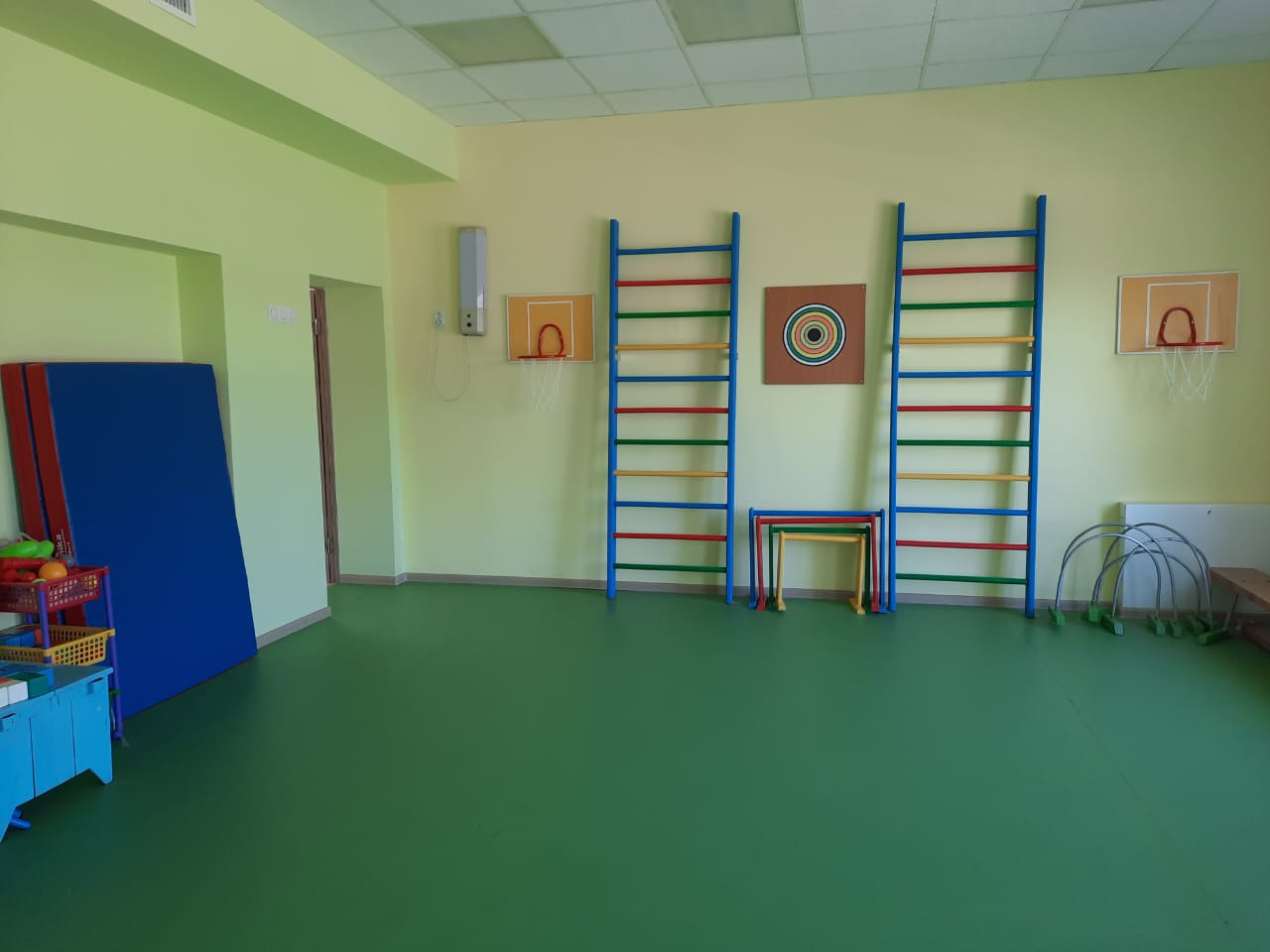 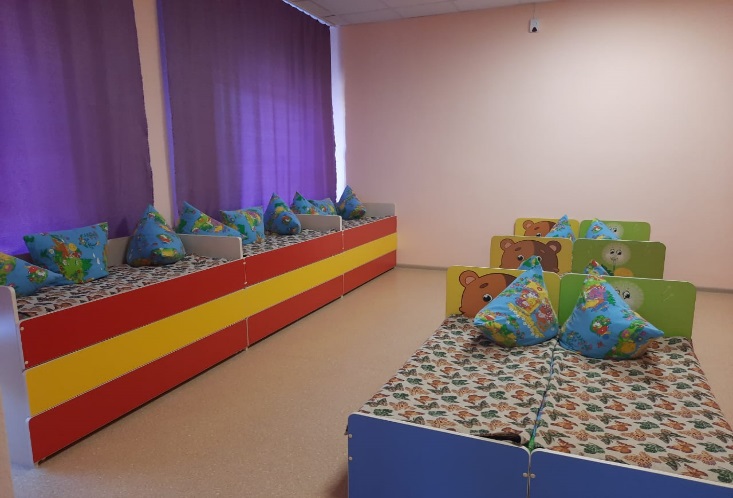 Задания, вызвавшие наибольшие затруднения
Капитальный ремонт здания детского сада «Родничок» – 20,0 млн. руб.
Ремонт пищеблока КДОУ д/с «Сказка»
Ремонт входной группы  и цоколя МБДОУ д/с «Колокольчик»
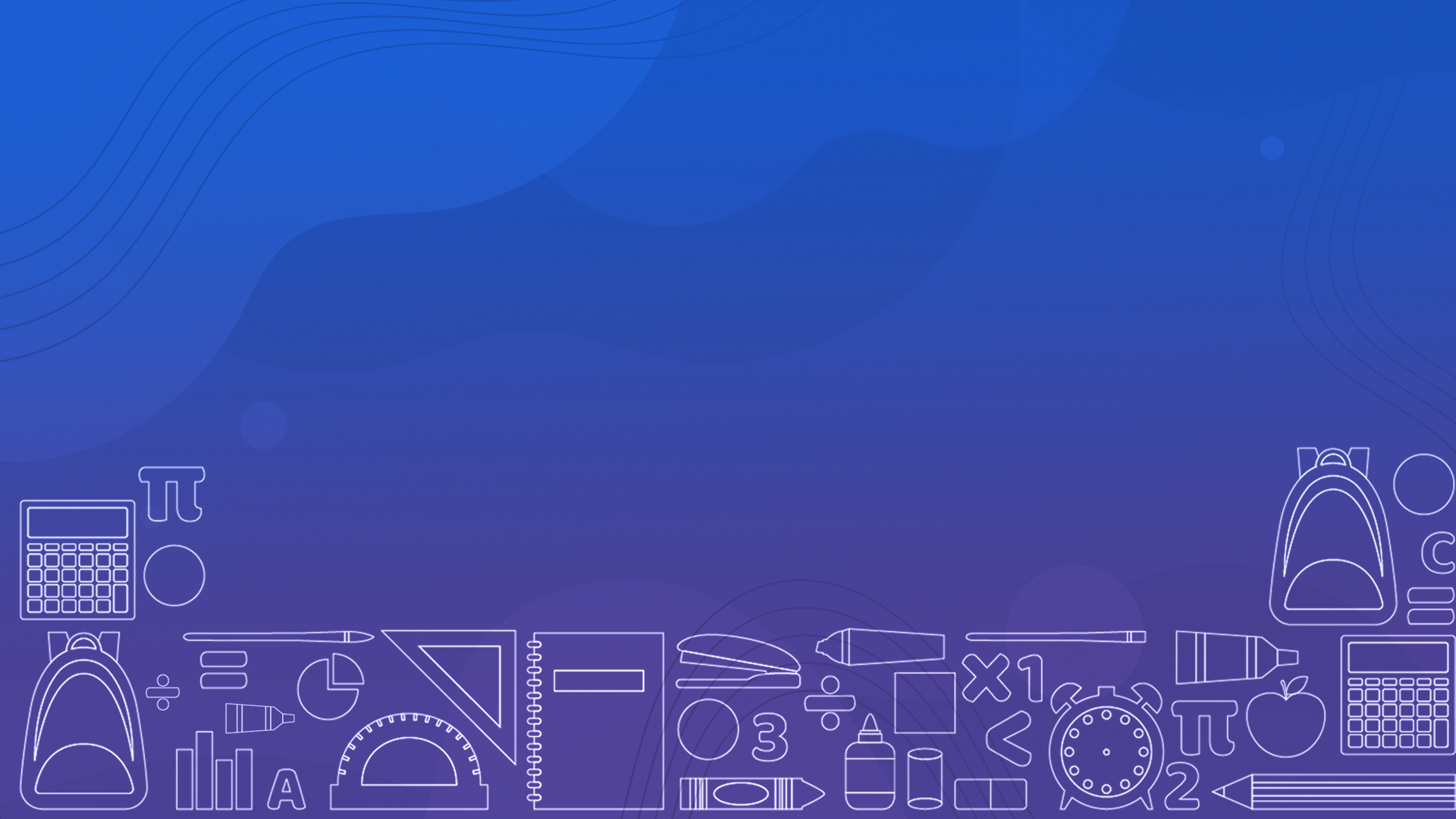 СТРУКТУРА СИСТЕМЫ ШКОЛЬНОГО ОБРАЗОВАНИЯ
ДИНАМИКА КОНТИНГЕНТА
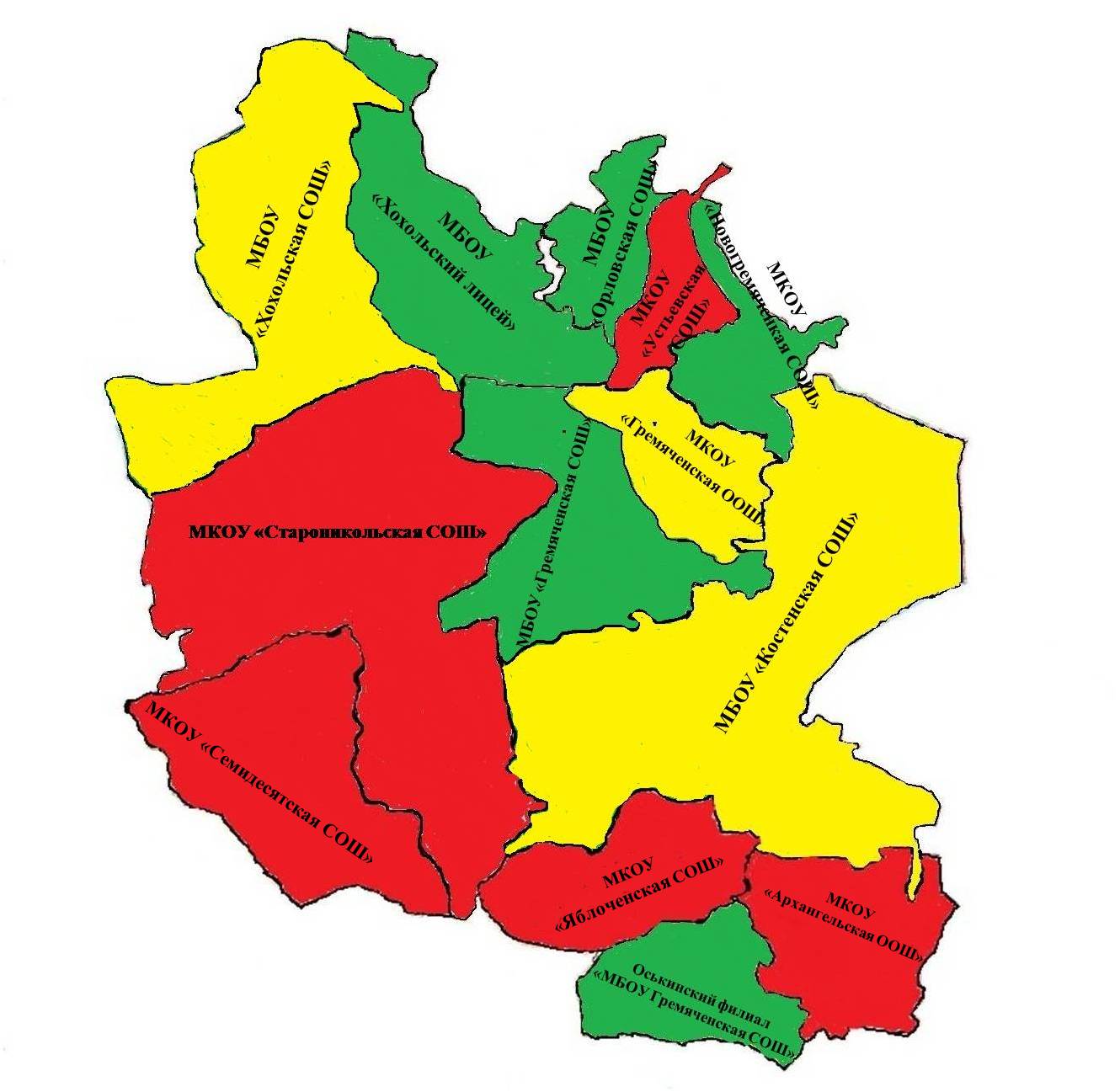 Количество  класс- комплектов
Контингент ОО (в тыс.чел.)
Контингент по кластерам
Увеличение контингента
Стабильный  контингент
Снижение   контингента
Риски:
1 ОУ с контингентом ниже 30 чел.;
Снижение качества образования  в малокомплектных школах;
Неудовлетворённость родителей.
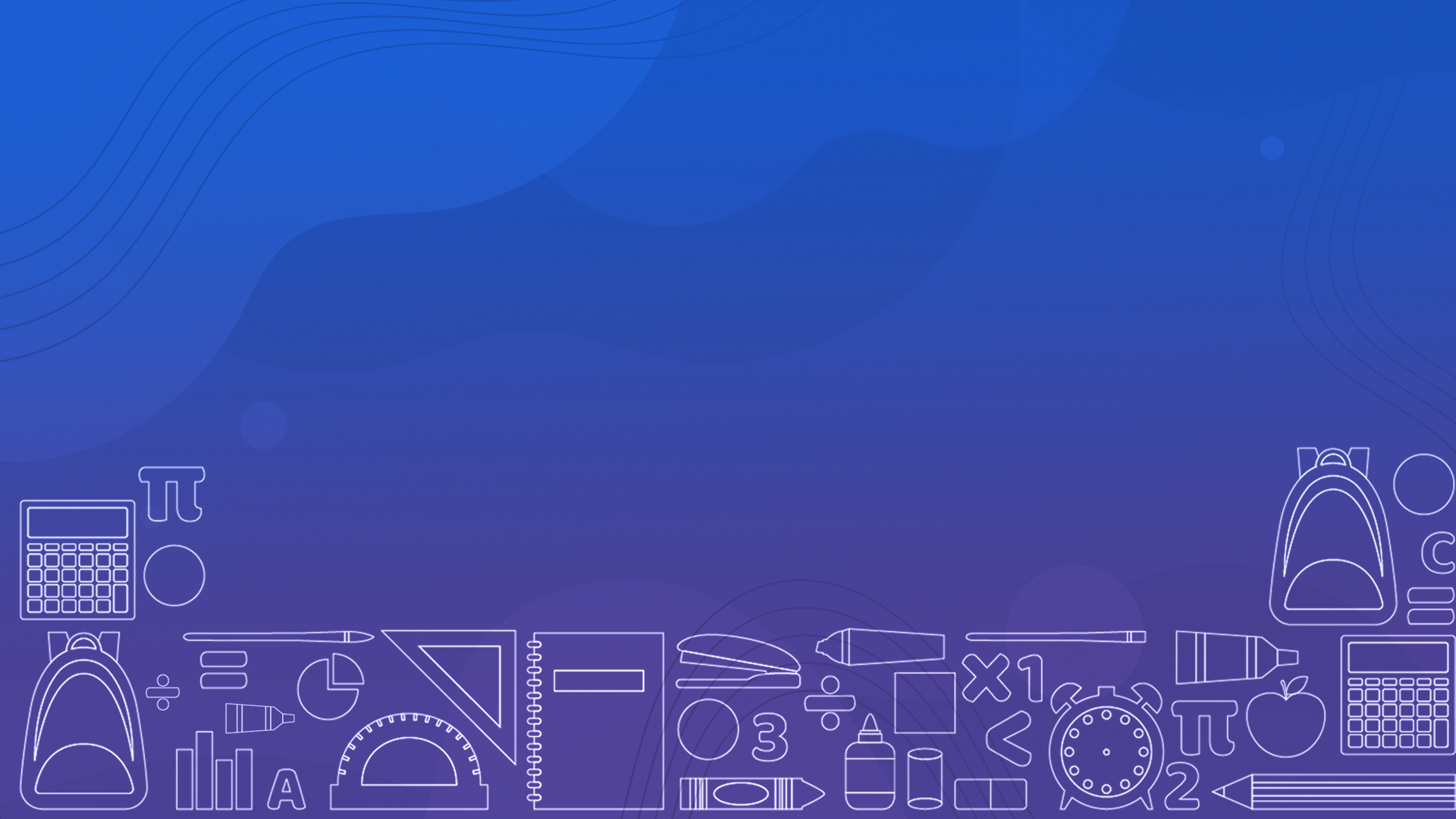 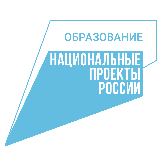 НАЦИОНАЛЬНЫЙ ПРОЕКТ «ОБРАЗОВАНИЕ»: ВКЛЮЧЕННОСТЬ ОБРАЗОВАТЕЛЬНЫХ УЧРЕЖДЕНИЙ РАЙОНА
ЦИФРОВАЯ ОБРАЗОВАТЕЛЬНАЯ СРЕДА
СОВРЕМЕННАЯ ШКОЛА
«Цифровая образовательная среда»
 3 школы
«Точка роста»  
3 школы– 10 млн. руб.
Обеспечение образовательных организаций 
материально-технической базой для внедрения цифровой образовательной среды
Создание и функционирование центров образования   естественно-научной  и технологической направленностей «Точка роста»
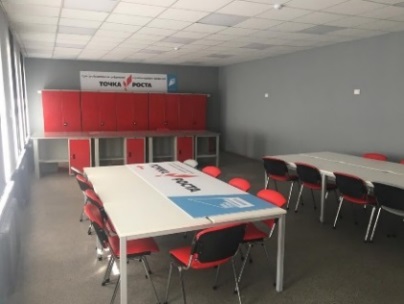 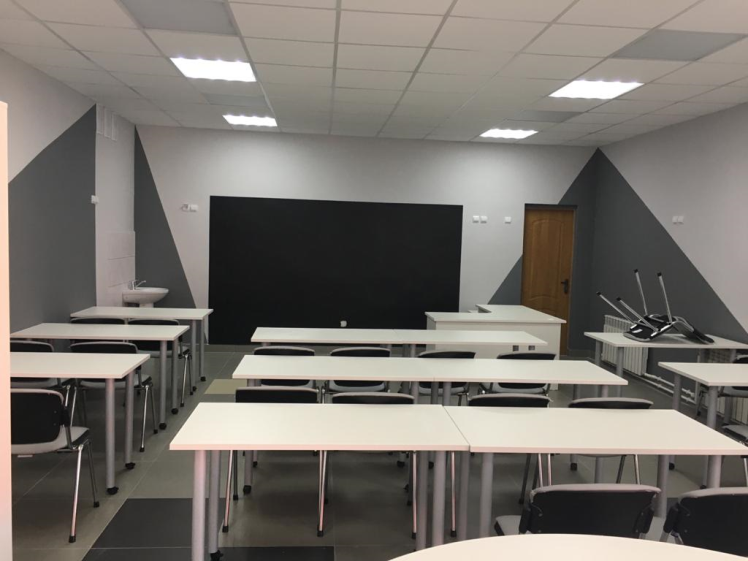 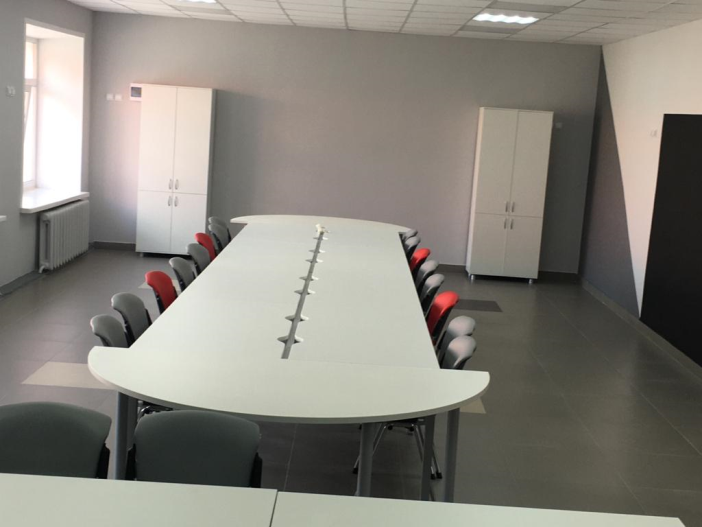 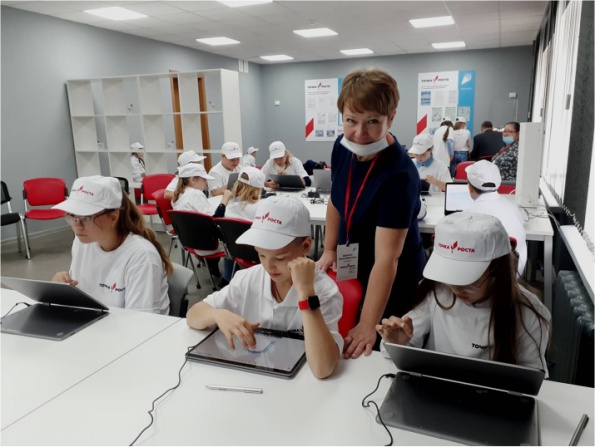 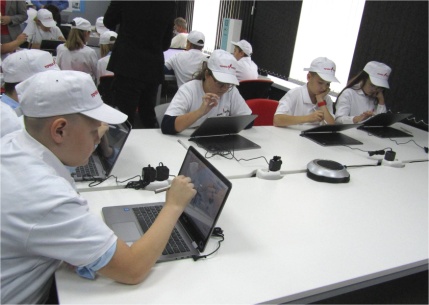 В 41,6 %   школ района созданы центры
 «Цифровая образовательная среда »
В 75 %   школ района созданы центры
 «Точка роста»
К 2025 году в  100 %   школа район будут созданы центры «ЦОС»
К 2023 году в  100 %   школа район будут созданы центры «Точка роста»
Задачи:
Реализация программ предметов, курсов, модулей на базе созданных сущностей (в том числе в сетевой форме)
Использование всех сущностей в урочной и внеурочной деятельности
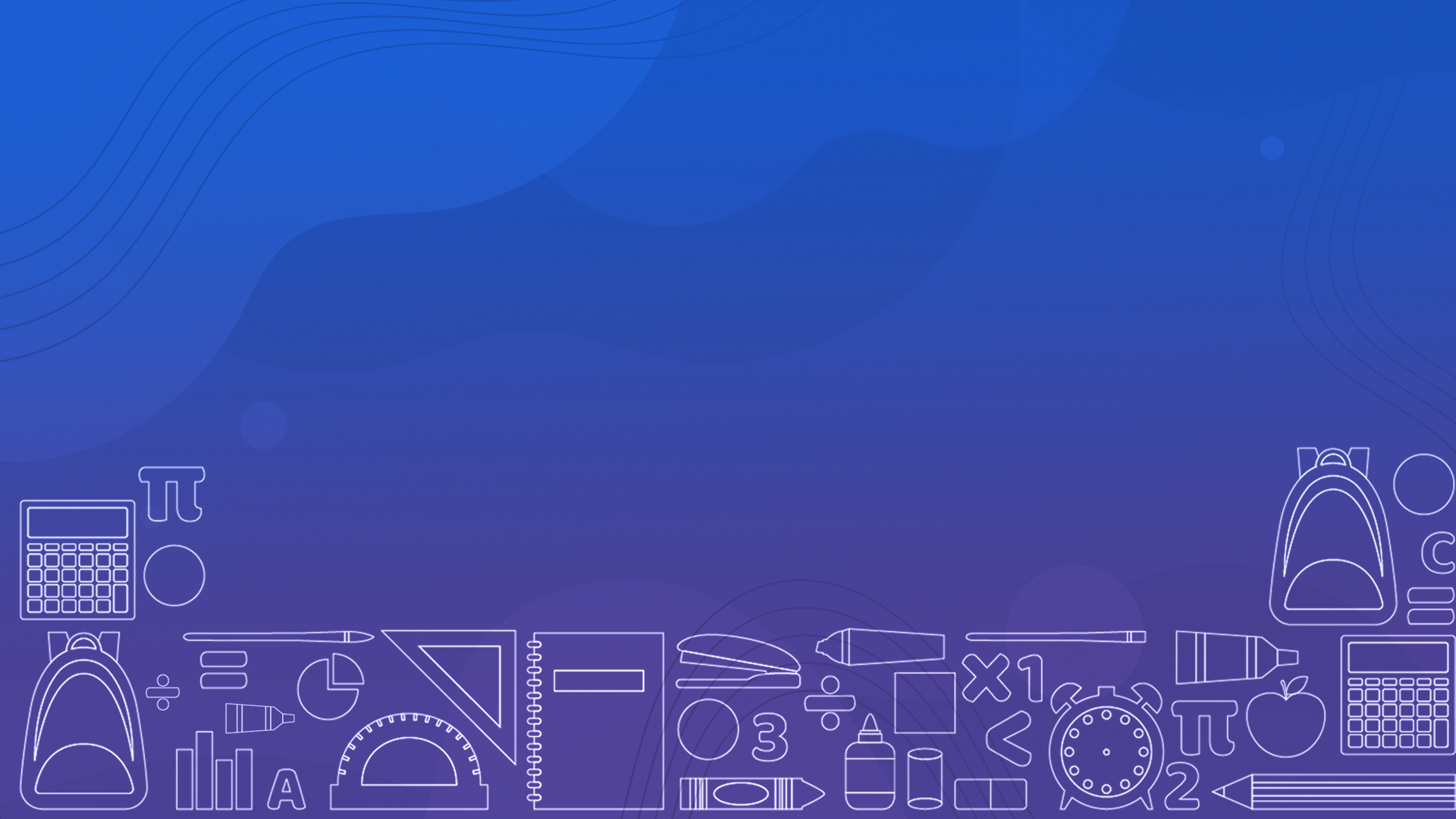 СОЗДАНИЕ СОВРЕМЕННОЙ ИНФРАСТРУКТУРЫ
ЕДИНЫЕ ПОДХОДЫ К ПРОЕКТИРОВАНИЮ ЗДАНИЙ ОО С ЦЕЛЬЮ ОБЕСПЕЧЕНИЯ РЕАЛИЗАЦИИ ФГОС
Капитальный ремонт (по программе 50х50)
МБОУ «Хохольский лицей» 
ремонт учебных кабинетов
обеспечение различной деятельности обучающихся путем создания различных функциональных зон в пределах одного пространства
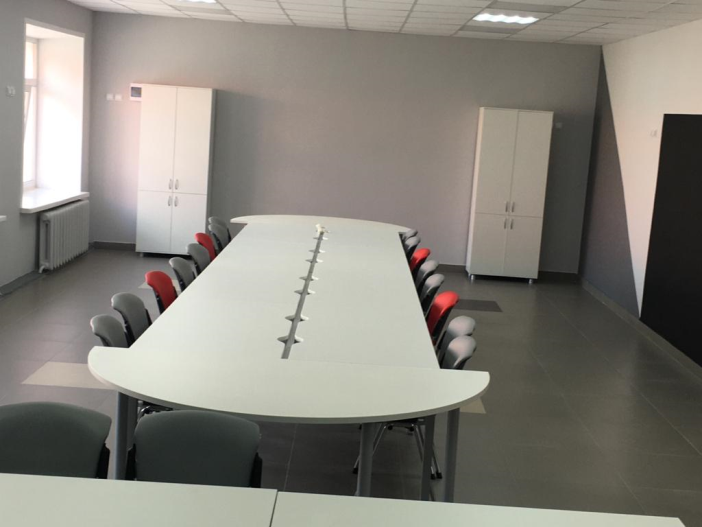 3 млн. руб.
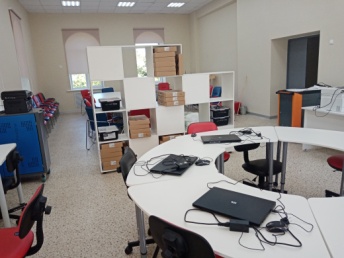 зонирование помещений с использованием мобильных перегородок для обеспечения независимой работы подгрупп
МКОУ «Устьевская СОШ» 
ремонт учебных кабинетов
МКОУ «Новогремяченская СОШ» 
ремонт обеденного зала
Участие в конкурсах грантовой поддержки
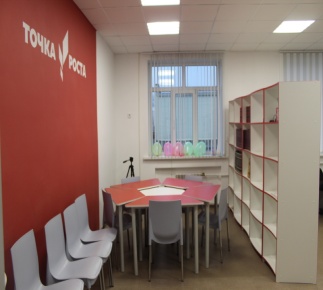 обеспечение возможности трансформации пространства под задачи деятельности обучающихся
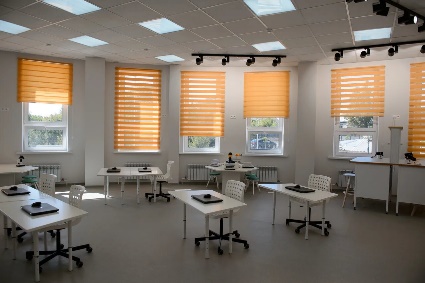 интерактивная предметно-пространственная среда
МБОУ «Хохольский лицей» 
Победитель конкурса «бережливых» проектов корпорации «Росатом»
МОДЕРНИЗАЦИЯ ОБРУДОВАНИЯ СТОЛОВОЙ
1 млн. руб.
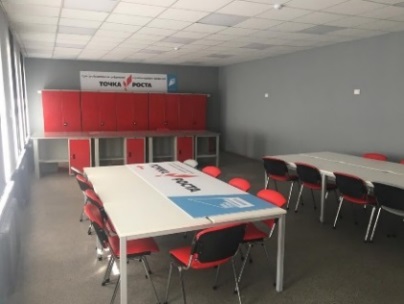 Подготовка школ к новому учебному году
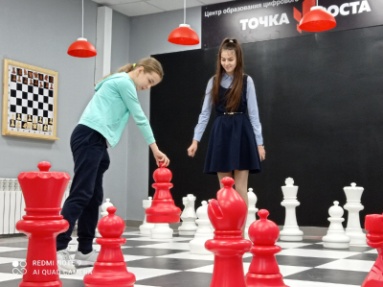 создание центра детских инициатив
МБОУ «Хохольский лицей» благоустройство территории
Развитие, творчество
3,4  млн. руб.
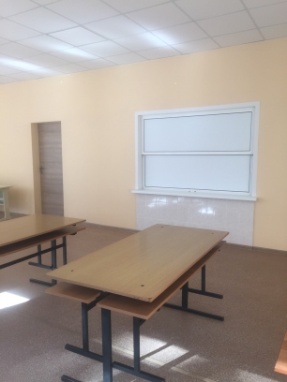 Антитеррористическая защищенность
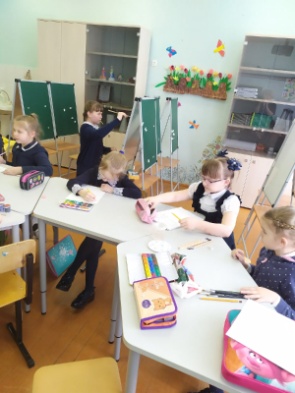 5,5 млн. руб.
Пожарная безопасность
обеспечение возможности организации проектной, исследовательской, творческой, спортивной деятельности обучающихся
Подготовка к отопительному сезону
создание комфортного климата в образовательных пространствах
1,7 млн. руб.
Ремонт котельных
Проектные работы по капитальному ремонту Костенской и Новогремяченской школ
3 млн. руб.
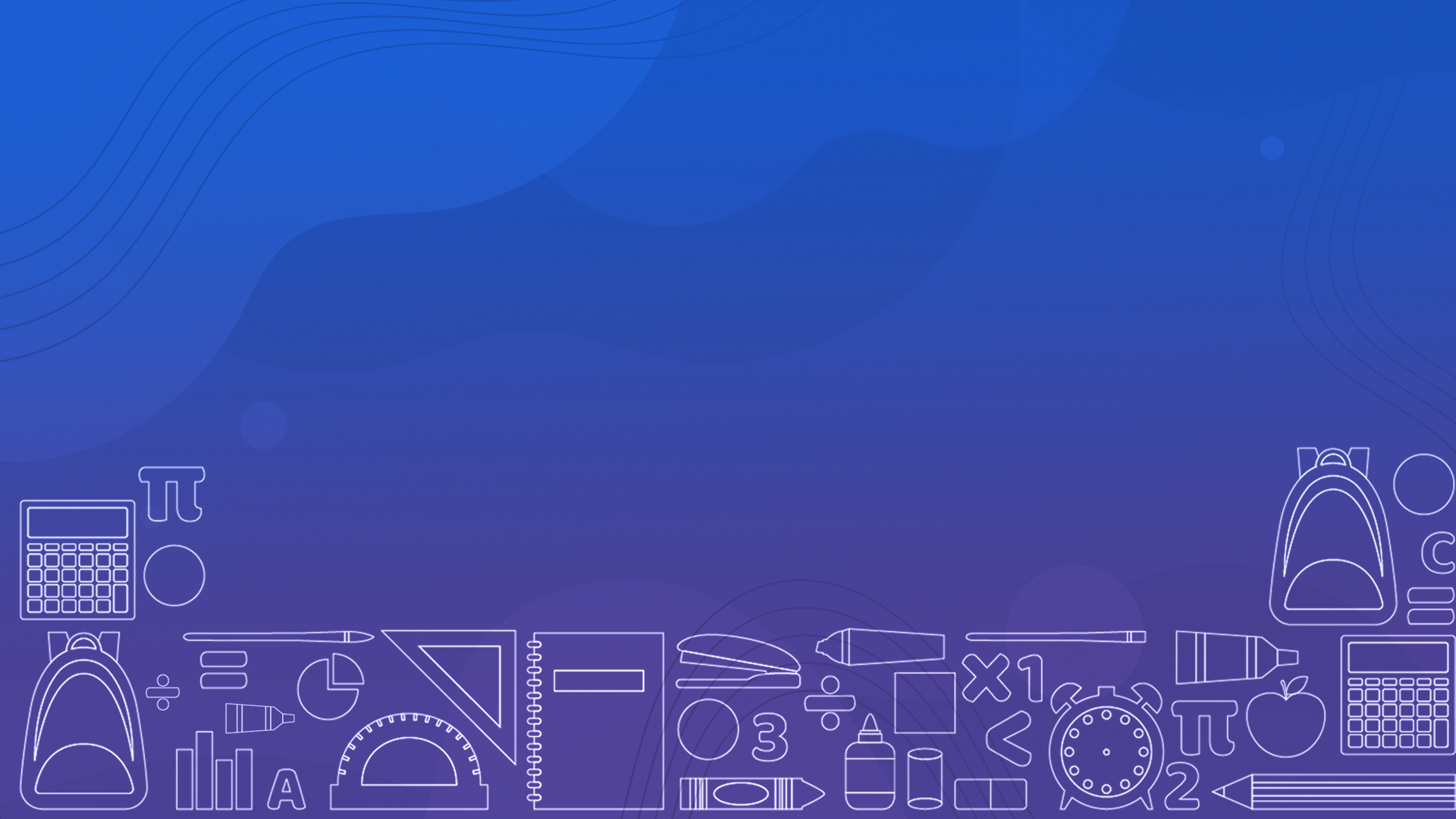 ЕДИНОЕ ОБРАЗОВАТЕЛЬНОЕ ПРОСТРАНСТВО
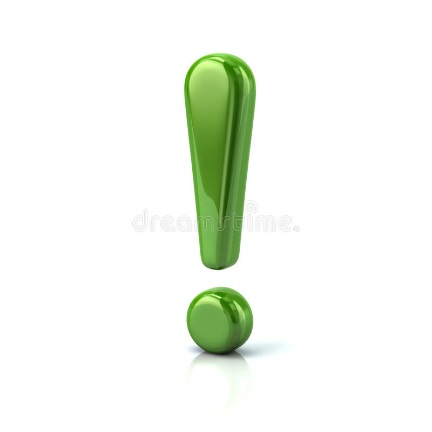 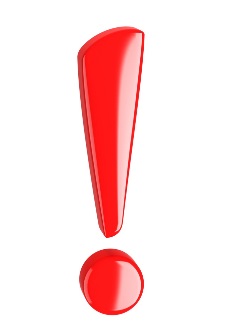 Задания, вызвавшие наибольшие затруднения
«Всероссийские проверочные работы»
Графики проведения оценочных процедур с учетом федеральных мониторингов
Неоднородность полученных результатов
- возможна  компьютерная форма проведения
Сбалансированность системы оценки качества подготовки обучающихся
Снижение качественных показателей
Исключение региональной оценочной процедуры МИУД
перенесены на осень 
2022 года
результаты весенней сессии засчитываются
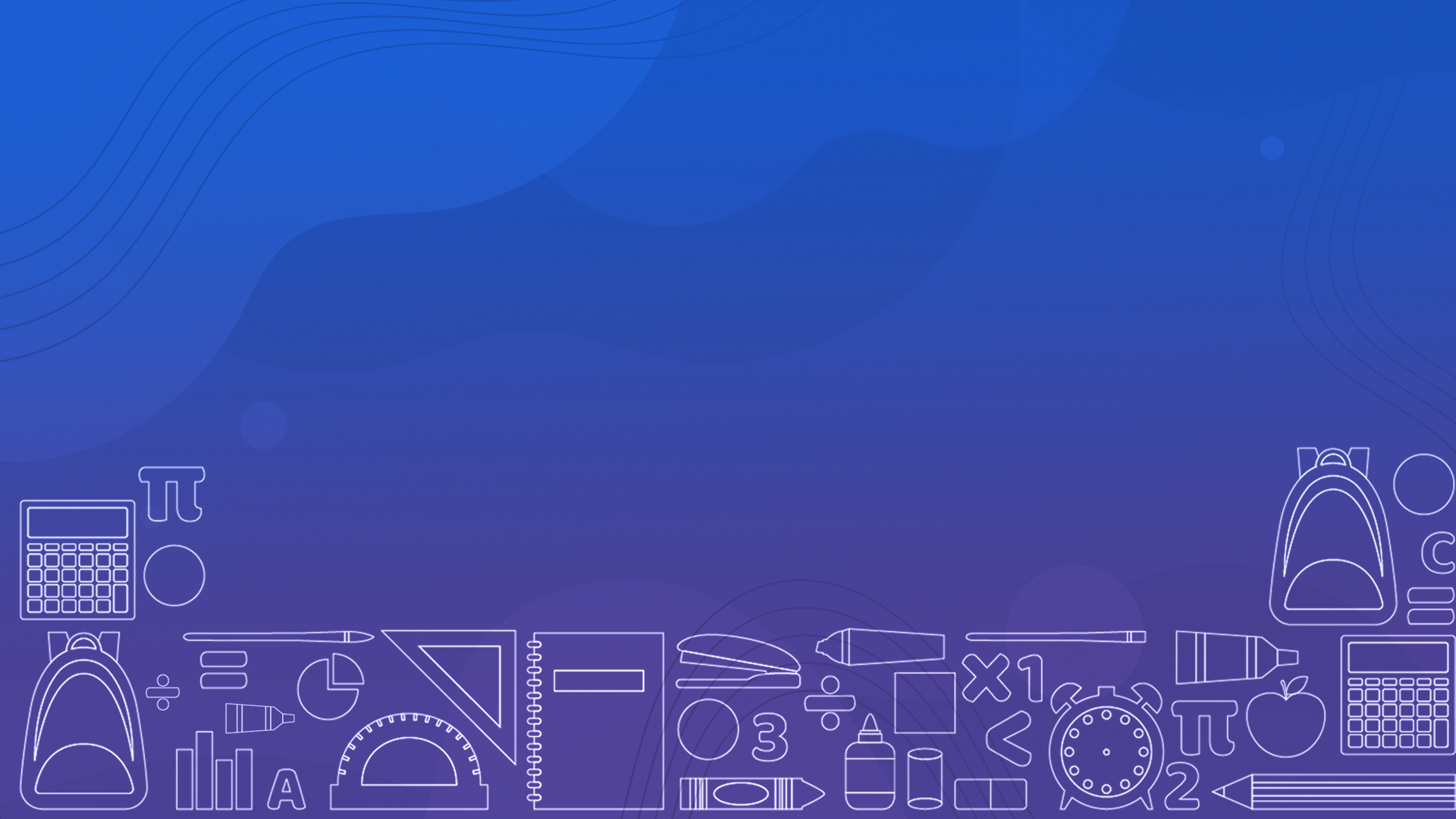 КАЧЕСТВО ШКОЛЬНОГО ОБРАЗОВАНИЯ
Результаты ОГЭ -9
Математика
Задания, вызвавшие наибольшие затруднения
Русский язык
! Высокое число обучающихся, не набравших min баллов
! Снижение качества знаний
! Снижение успеваемости
Несформированность
 у обучающихся универсальных учебных действий  (умений)
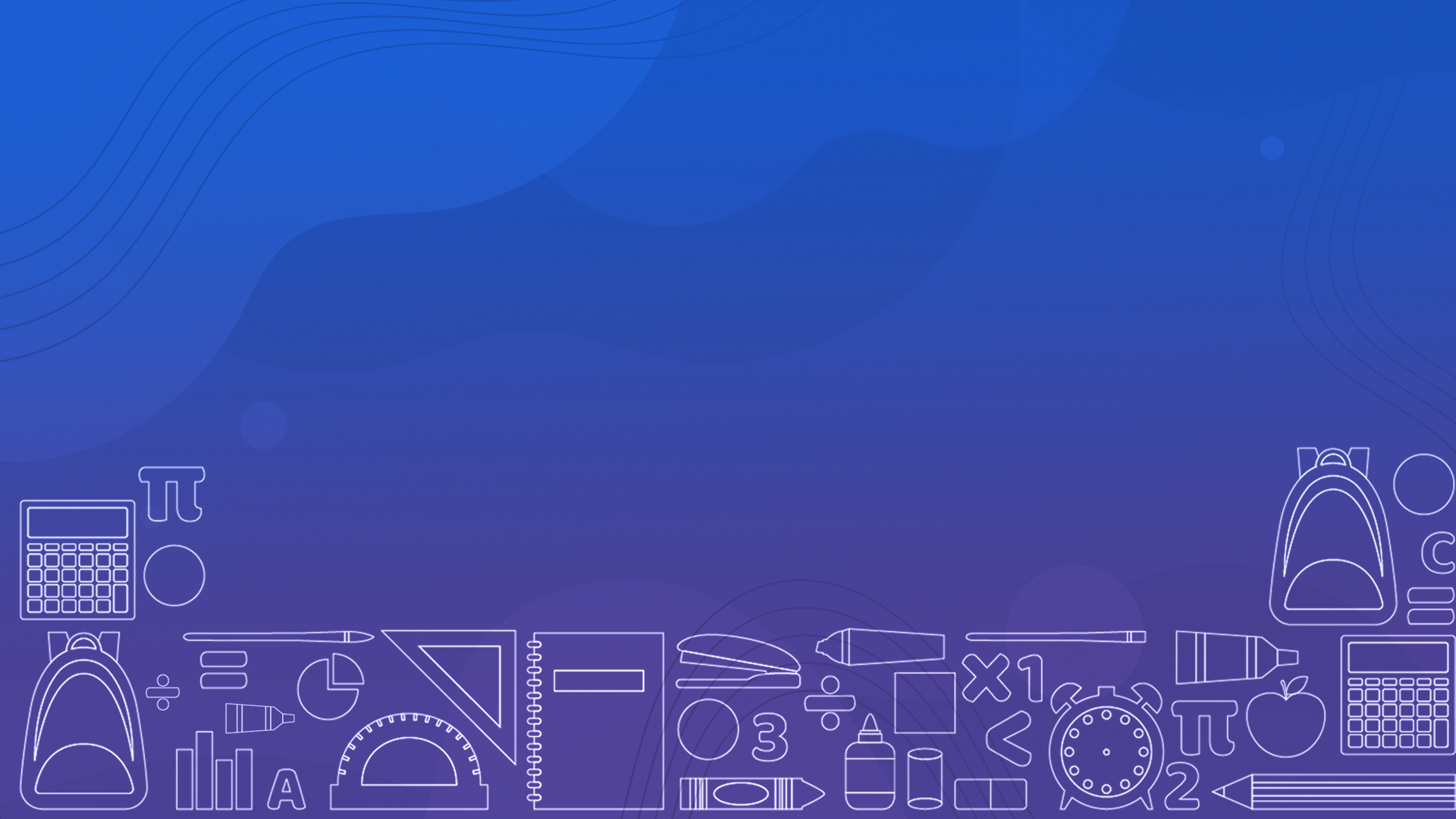 КАЧЕСТВО ШКОЛЬНОГО ОБРАЗОВАНИЯ
Результаты ОГЭ – 9 предметы по выбору
Задания, вызвавшие наибольшие затруднения
СРЕДНЯЯ ОЦЕНКА ОБУЧАЮЩИХСЯ 5-8 КЛАССОВ ВПР ПО МАТЕМТИКЕ
Дополнительный (осенний этап)
56 участников – 22, 1 %
по 4 предметам – 21 обучающийся
по 3 предметам – 19  обучающихся
по 2 предметам – 3  обучающихся
по 1 предмету – 16 обучающихся
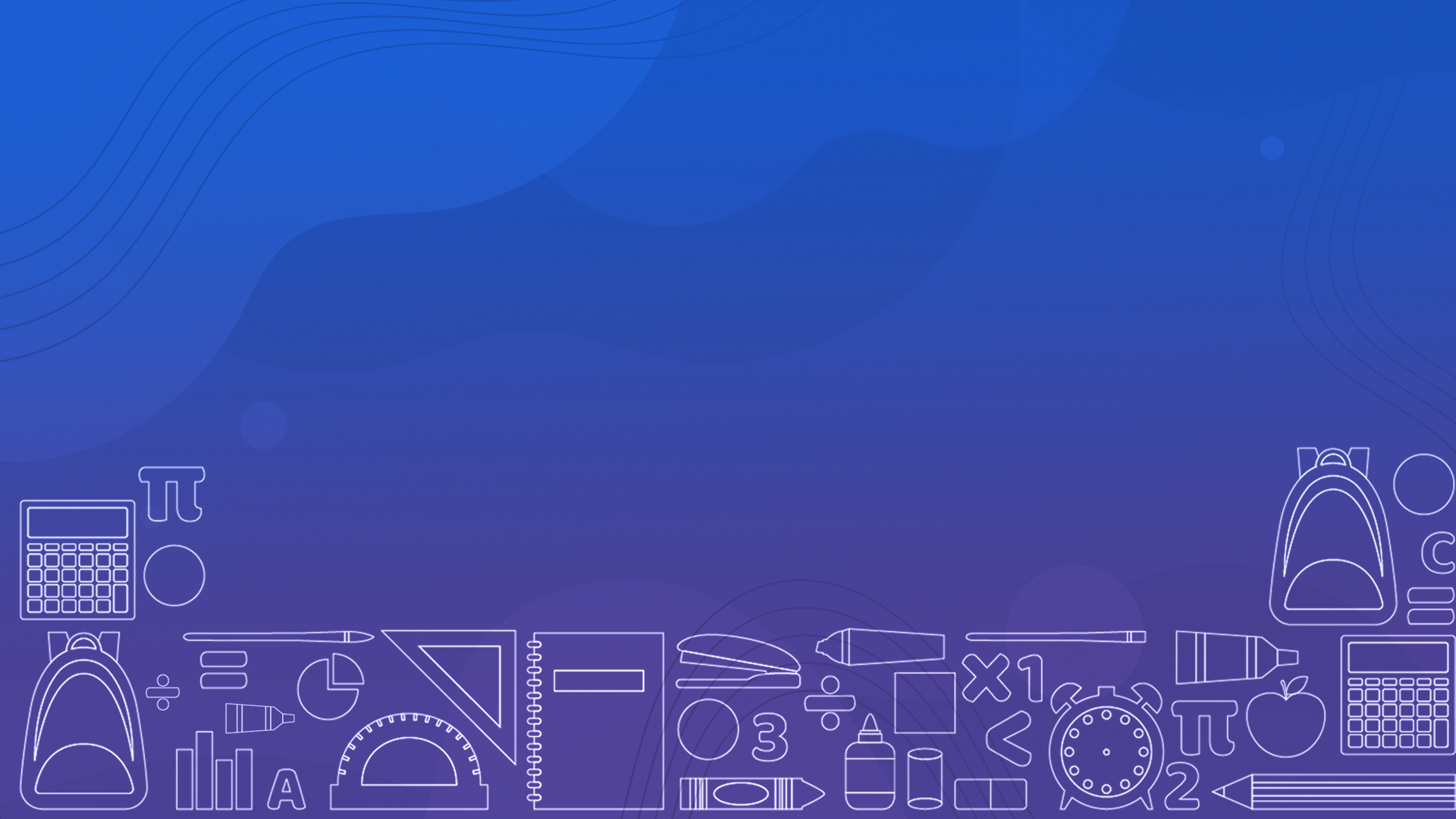 КАЧЕСТВО ШКОЛЬНОГО ОБРАЗОВАНИЯ
РУССКИЙ ЯЗЫК
Задания, вызвавшие наибольшие затруднения
СРЕДНЯЯ ОЦЕНКА ОБУЧАЮЩИХСЯ 5-8 КЛАССОВ ВПР ПО МАТЕМТИКЕ
МАТЕМАТИКА ПРОФИЛЬНЫЙ УРОВЕНЬ
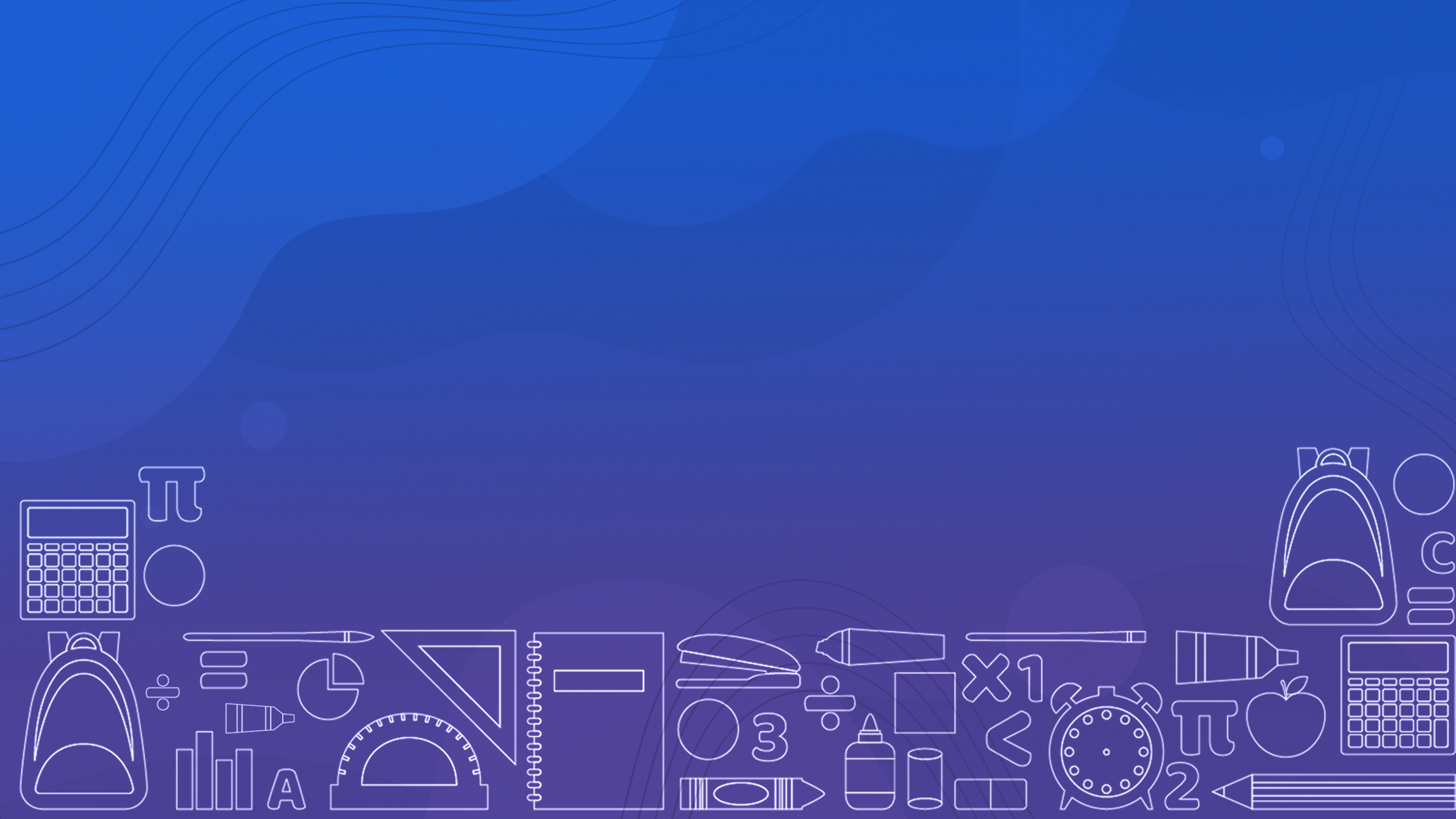 КАЧЕСТВО ШКОЛЬНОГО ОБРАЗОВАНИЯ
Задания, вызвавшие наибольшие затруднения
21 % обучающихся не подтвердили получение аттестат особого образца с приложением золотой медали
РИСКИ!
Необъективное оценивание на средней ступени образования
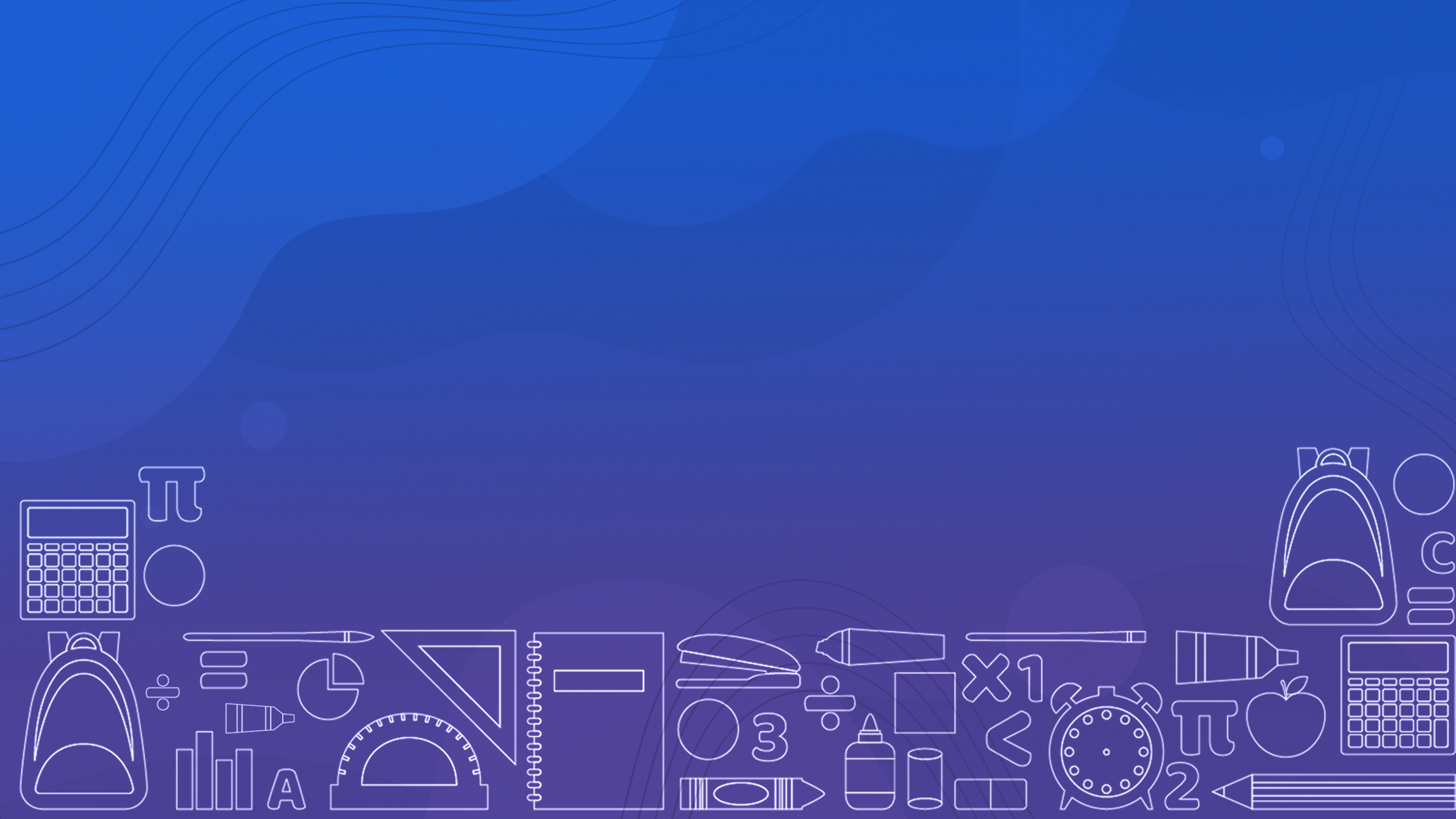 ВСЕРОССИЙСКАЯ ОЛИМПИАДА ШКОЛЬНИКОВ
Увеличение
Результативность участия ОО по количеству участников в МЭ ВсОШ в 2021 году
Результативность участия по количеству участников в МЭ ВсОШ
Результативность участия по количеству участников в РЭ ВсОШ
Результативность участия ОО по количеству участников в МЭ ВсОШ в 2020 году
Государственный информационный ресурс о лицах, проявивших выдающиеся способности
Рост
 в 3 раза
Региональный показатель «Удельный вес численности обучающихся, участвующих в олимпиадах и конкурсах различного уровня…..»
ЗАДАЧА
119
45
94
2020
2022
2021
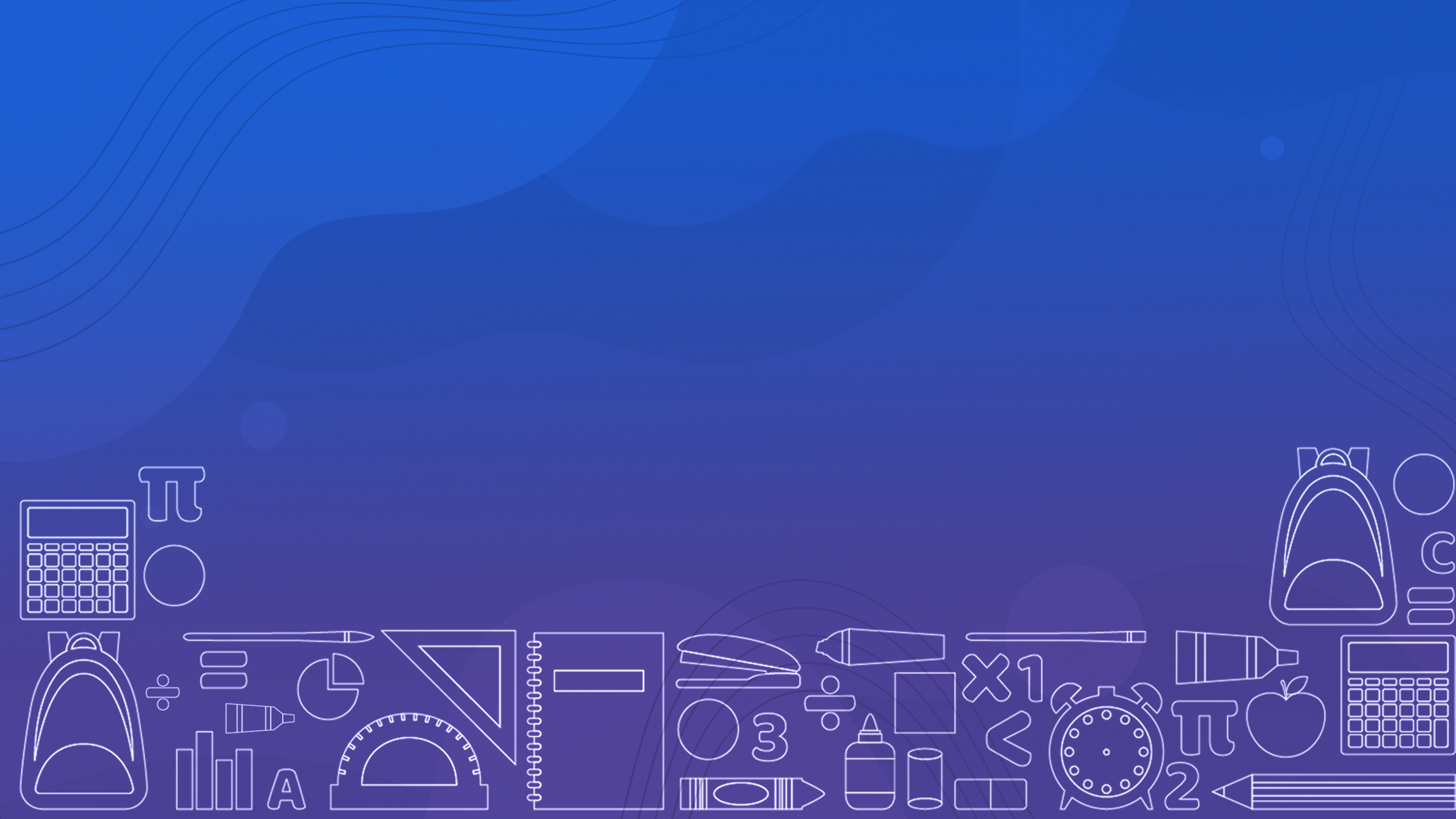 РАЗВИТИЕ ЛИЧНОСТИ РЕБЕНКА
ПРОФОРИЕНТАЦИЯ
Дополнительное образование
19 ОО зарегистрированы на портале 36.ПФДО
«Билет в будущее», уроки «Проектория», «Большая перемена» – 100% школ участвуют в реализации профориентационных мероприятий
Зачислено на программы дополнительного образования 2868 детей
МБОУ «Хохольский лицей» РИП  «Базовая школа» совместно  с ВГПУ
Доля детей  в возрасте от 5 до 18 лет, охваченных дополнительным образованием 93,1%
МБОУ «Костенская СОШ», МБОУ «Орловская СОШ», МБОУ «Хохольская СОШ» – создание сетевых профильных классов
Региональный показатель «Эффективность системы выявления, поддержки  и развития способностей и талантов у детей и молодежи» в 2021 году – 75,9
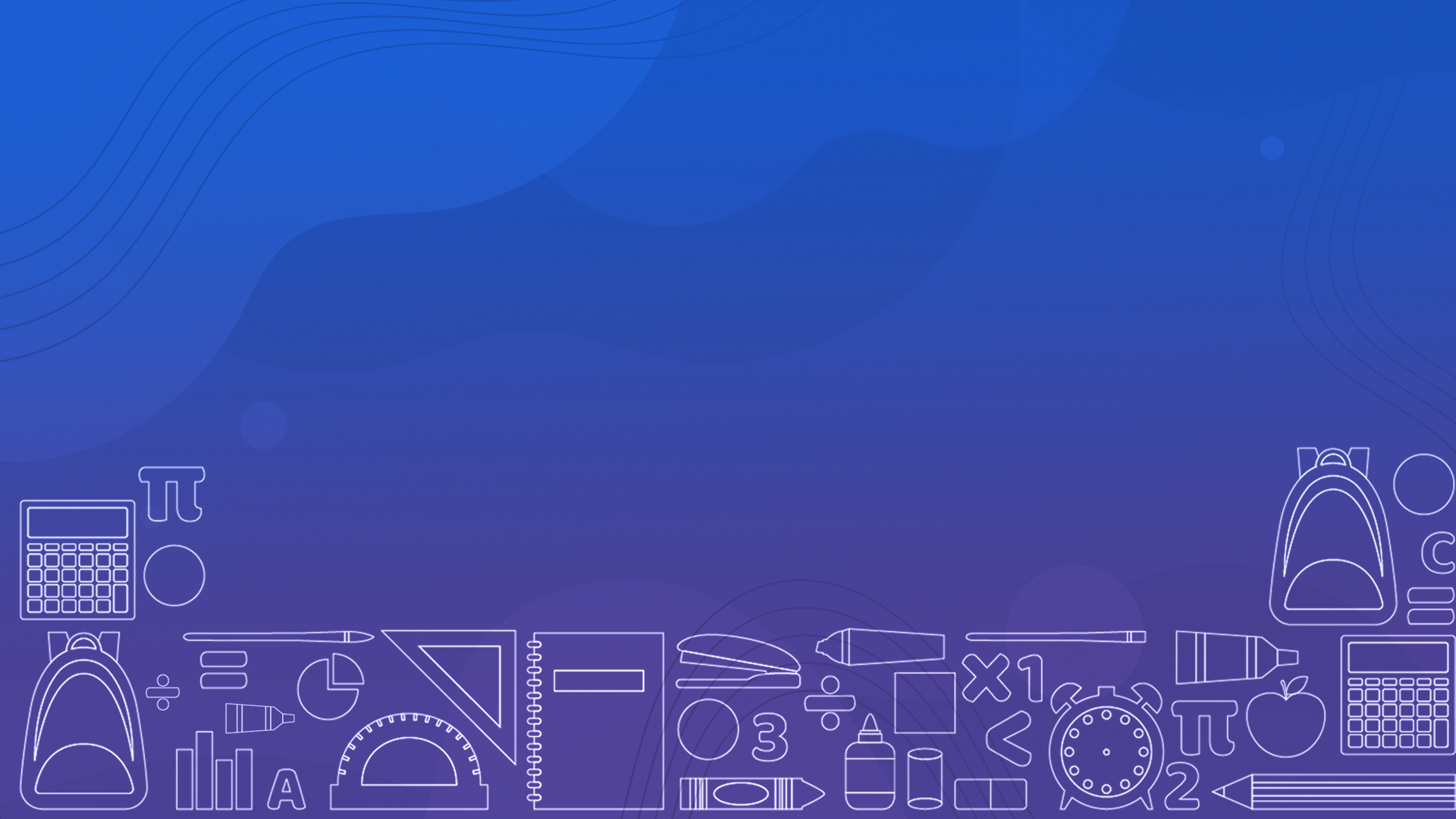 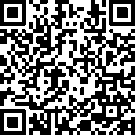 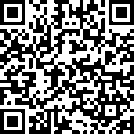 ВВЕДЕНИЕ ОБНОВЛЕННЫХ ФГОС НОО И ФГОС ООО
График введения обновленных ФГОС НОО и ФГОС ООО
Основа ФГОС -  уникальность личности и индивидуальные возможности каждого обучающегося и ученического сообщества в целом
Единое образовательное пространство на территории региона и страны
обязательное введение обновленного ФГОС
опережающее введение 
ФГОС
введение ФГОС 
по мере  готовности
Учет индивидуальных особенностей учащихся в сочетании с конкретными результатами обучения
Уточненная структура и содержание программ, учебных планов
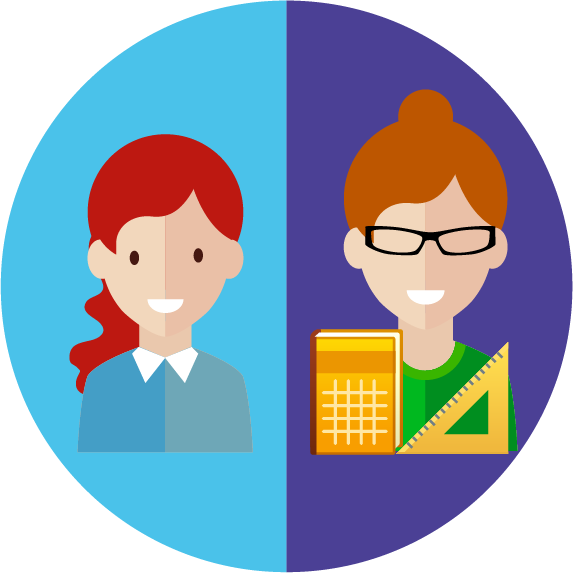 Для всех первый урок каждый понедельник
Ориентир на развитие функциональной грамотности
Конструктор рабочих программ
Вариативность образовательных программ с учетом индивидуального запроса
Готовые методические комплекты по предмету
ОБЯЗАТЕЛЬНО
10 часов на класс или на
25 обучающихся
Единство обучения и воспитания
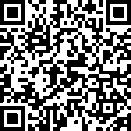 СНИЖЕНИЕ БЮРОКРАТИЧЕСКОЙ НАГРУЗКИ УЧИТЕЛЯ
ВСЕСТОРОННЕЕ РАЗВИТИЕ ЛИЧНОСТИ ОБУЧАЮЩЕГОСЯ
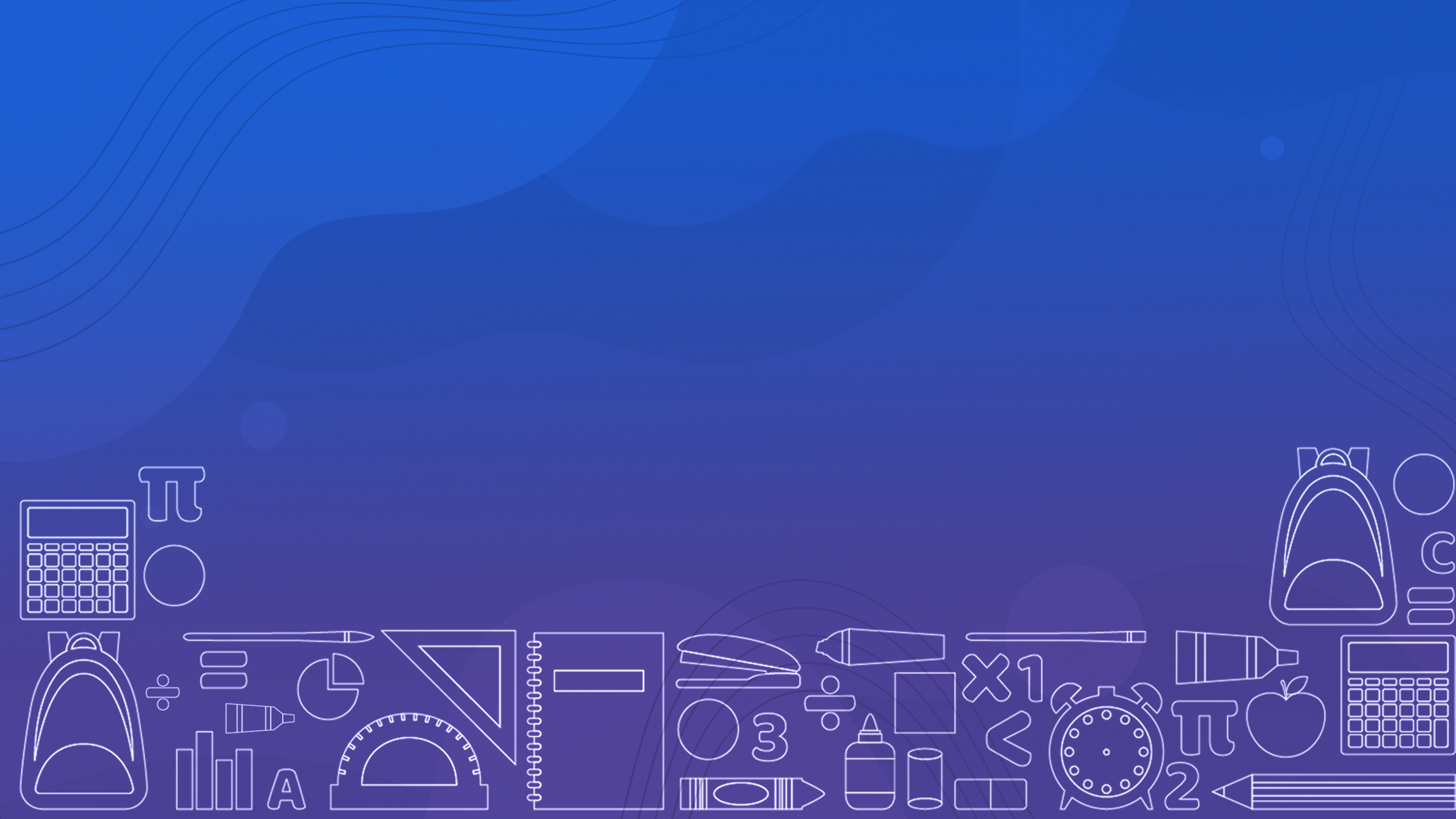 РАЗВИТИЕ ЛИЧНОСТИ РЕБЕНКА
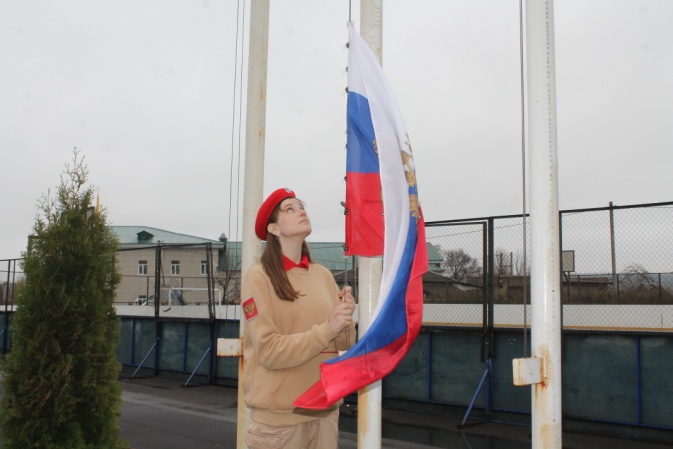 ПРОФОРИЕНТАЦИЯ
Торжественное поднятие  под гимн флага Российской Федерации 
с апреля 2022 года
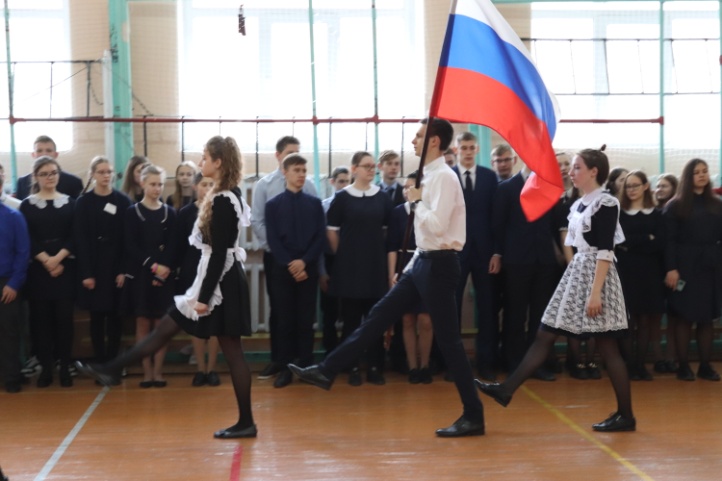 Установлены флагштоки  в 100% школ района
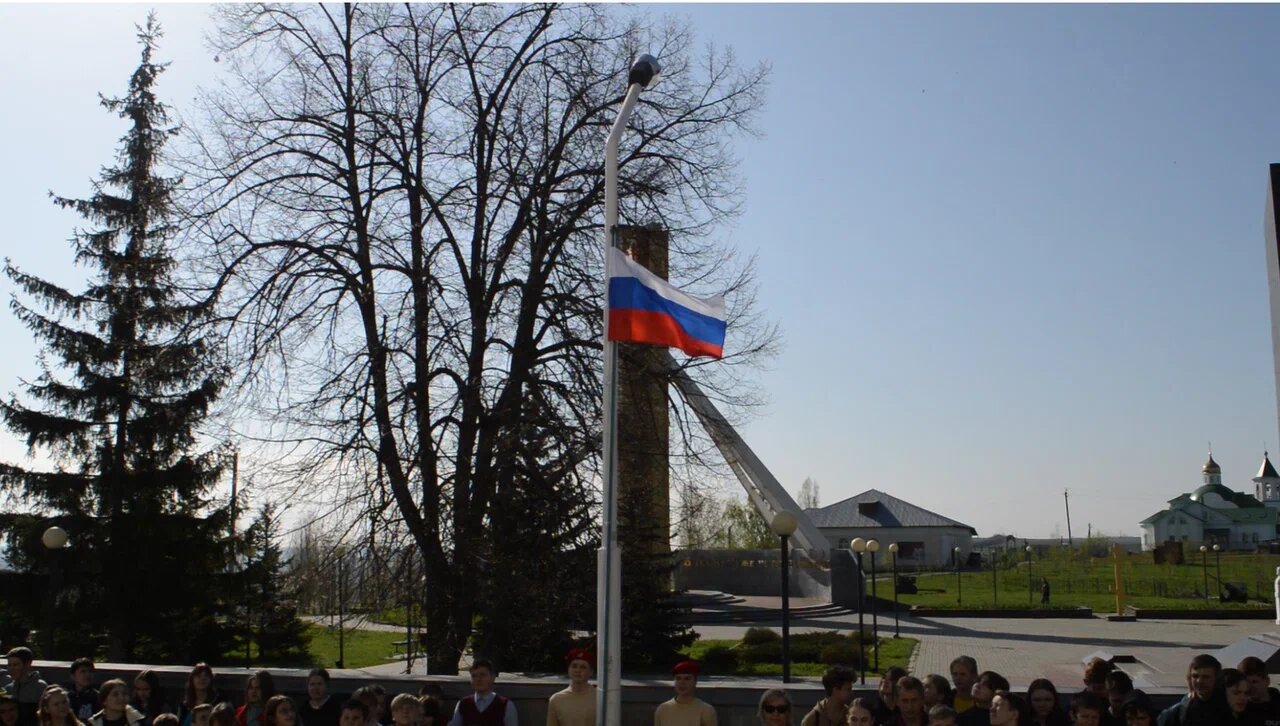 Строгое соблюдение Стандарта Церемониала
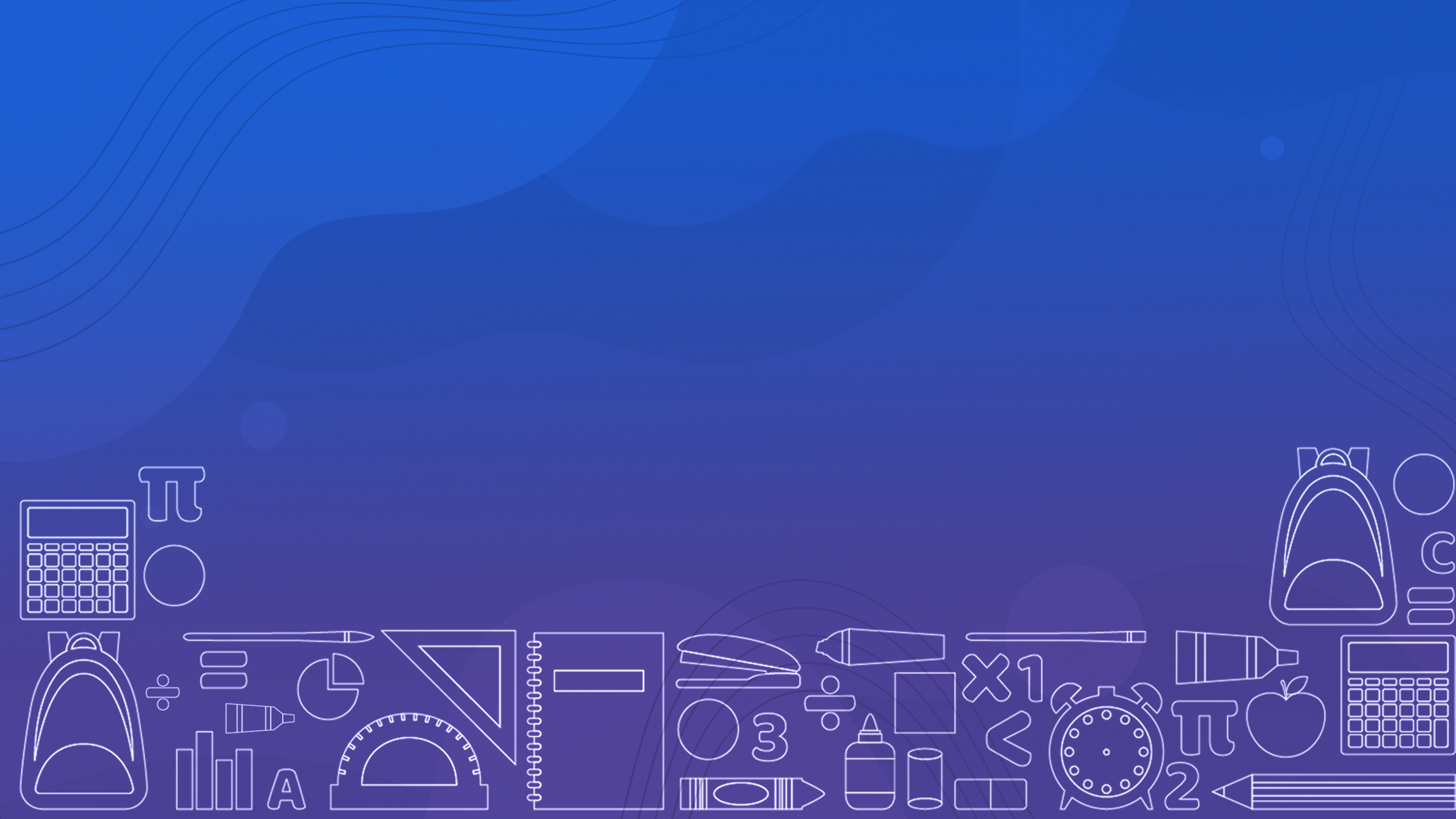 ВВЕДЕНИЕ ДОЛЖНОСТИ СОВЕТНИКА ДИРЕКТОРА ПО ВОСПИТАНИЮ
 И ВЗАИМОДЕЙСТВИЮ С ОБЩЕСТВЕННЫМИ ОРГАНИЗАЦИЯМИ
ЦЕЛЬ: комплексное развитие личности каждого ребенка с учетом формирования патриотических и нравственных ценностей
СИСТЕМА ВОСПИТАНИЯ
ЗАДАЧИ:
Введение ставок советников в штатное расписание во всех общеобразовательных организациях с 1 сентября 2022 и внесение изменений в нормативные акты
Контроль прохождения КПК
Осознанное участие в очередном этапе конкурса «Навигаторы детства» в ноябре 2022
Актуализация рабочих программ воспитания, разработка и утверждение календарных планов воспитательной работы с учетом федеральной рамки
Создание центра детских инициатив во всех общеобразовательных организациях - декабрь 2022
Создание первичных отделений российского движения детей и молодежи
ФЕДЕРАЛЬНЫЙ ОТБОР
Вожатый, педагог-организатор, педагог
ИНСТРУМЕНТЫ:
Рабочие программы воспитания и календарный планы: инвариантные единые модули программы (федеральный и региональный компонент) и единые календарные планы ключевых мероприятий

Внеурочная деятельность: Разговор о важном
Предметно-пространственная среда: центр детских инициатив
Федеральный конкурс «Навигаторы детства»
Советник директора по воспитанию и взаимодействию с детскими общественными объединениями
0,5 или 0,75 или 1 ставка
 (в зависимости от численности обучающихся в ОО) + ФГБУ «Росдетцентр»
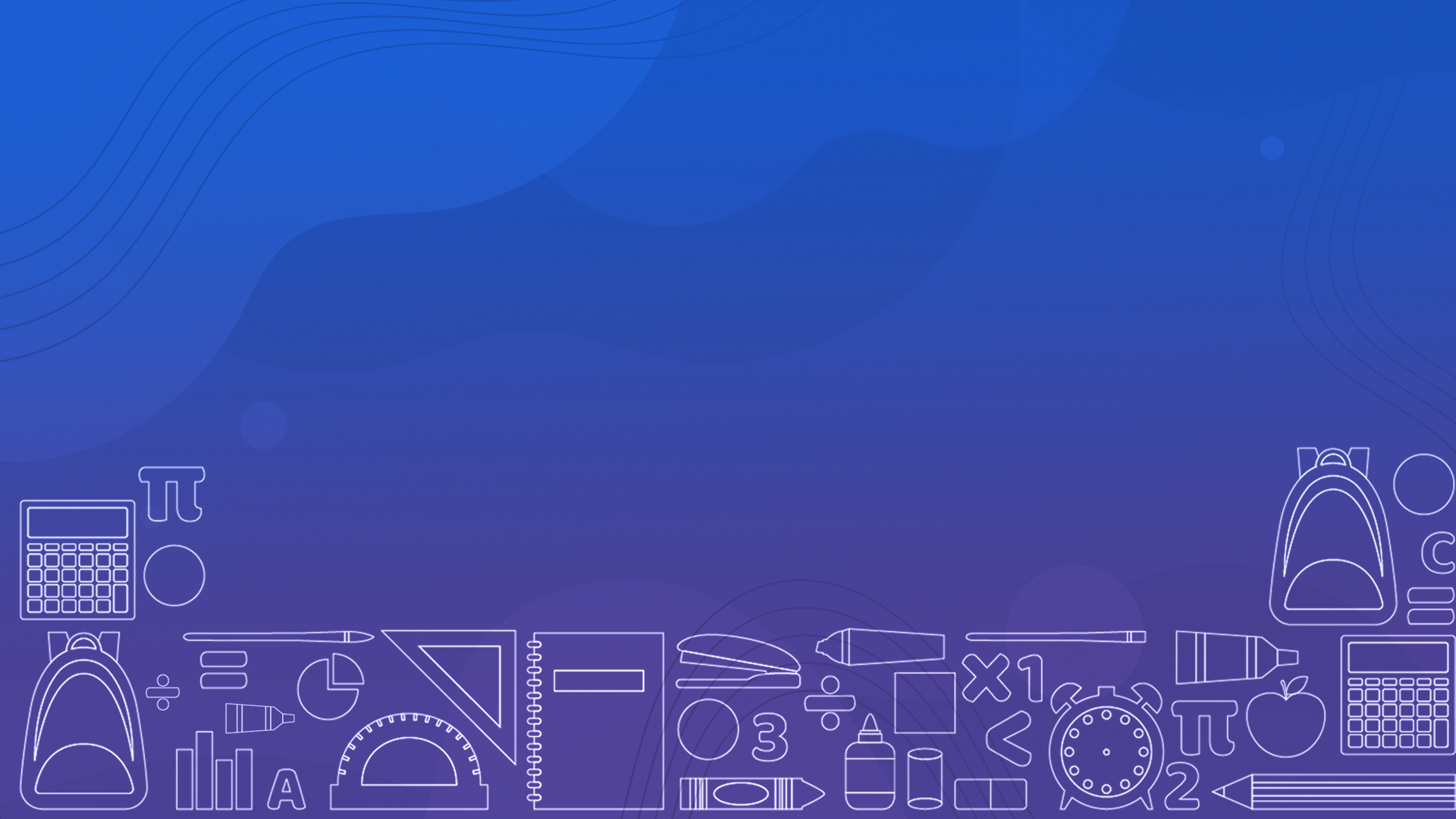 ВНЕДРЕНИЕ ФГИС «МОЯ ШКОЛА»
НОРМАТИВНАЯ БАЗА
СПИСОК УЧАСТНИКОВ АПРОБАЦИИ
С 1 СЕНТЯБРЯ 2022
387 организаций в режиме апробации
заработает единый доступ к образовательным сервисам и цифровым учебным материалам ФГИС «Моя школа» для обучающихся, родителей и учителей
обеспечение эффективной информационной поддержки органов и организаций системы образования и граждан в рамках процессов организации получения образования
создание условий для цифровой трансформации системы образования и эффективного использования новых возможностей информационных технологий
ПОКАЗАТЕЛИ:
https://obrvrn.ru/activity/dt-edu/fgis-my-shkola/
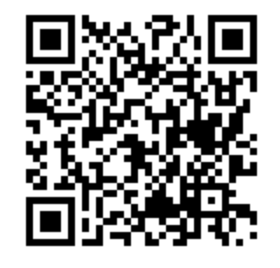 ЦЕЛЬ:
Юридические лица
Физические лица
Обучающиеся ОО и СПО
Родители
Учителя
Единая система идентификации (ЕСИА)
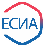 С 1 ЯНВАРЯ 2023
Приказ Минпросвещения России от 30.06.2021 N 396«О создании федеральной государственной информационной системы Министерства просвещения России «Моя школа»
использование исключительно государственных информационных систем (ресурсов) при реализации основных общеобразовательных программ
Региональные составляющие
Федеральные составляющие
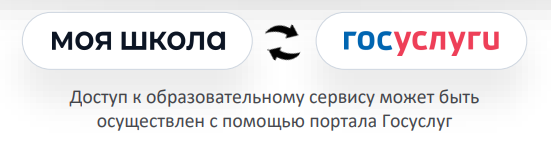 ЕПГУ (подача заявлений)
ГИС «Образование ВО» (зачисление)
ГИС «Образование ВО» (учет контингента, реестра кадров)
Распоряжение Правительства РФ от 02.12.2021 N 3427-р«Об утверждении стратегического направления в области цифровой трансформации образования, относящейся к сфере деятельности Министерства просвещения Российской Федерации»
Личные кабинеты
школ, СПО
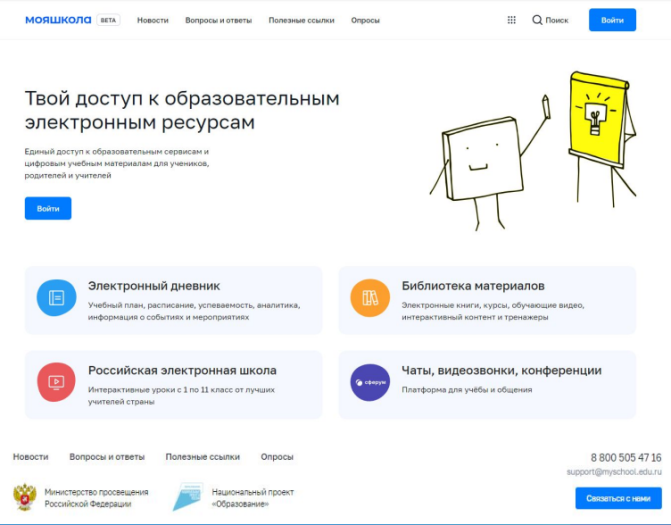 Типовые официальные сайты образовательных организаций
Электронные журналы, дневники
Облачное хранилище документов
Библиотека цифрового образовательного контента
ВКС (Сферум), чаты, социальные сети
ФЕДЕРАЛЬНЫЙ ПРОЕКТ «ШКОЛА МИПРОСВЕЩЕНИЯ»
Апробация проекта в 2022/2023 учебном году – 100% общеобразовательных организация региона
Цель участия в проекте - формирование на территории Воронежской области единого образовательного пространства в контексте федеральных задач, обеспечивающего в целом доступ каждого ребенка к качественному образованию, посредством создания и реализации региональной модели сопровождения развития образовательных организаций до эталонного уровня на основе системной аналитики и эффективной реализации управленческого цикла
Региональный оператор – ВИРО им. Н.Ф. Бунакова
Трек образовательной организации
Разработка и апробация региональных механизмов:
Региональный трек сопровождения
Ответственность руководителя
Эталонный (стандарт качества)
Средний
Базовый (минимально достаточный)
Задачи на ближайший период:
Постановка целей развития ОО на ближайший учебный год на основании результатов самодиагностики – август 2022
Формирование заявки на участие в региональных и федеральных проектах (на основании результатов самодиагностики) – август – сентябрь 2022
Разработка/корректировка программы развития ОО и других локальных актов – август – сентябрь 2022
Ниже базового
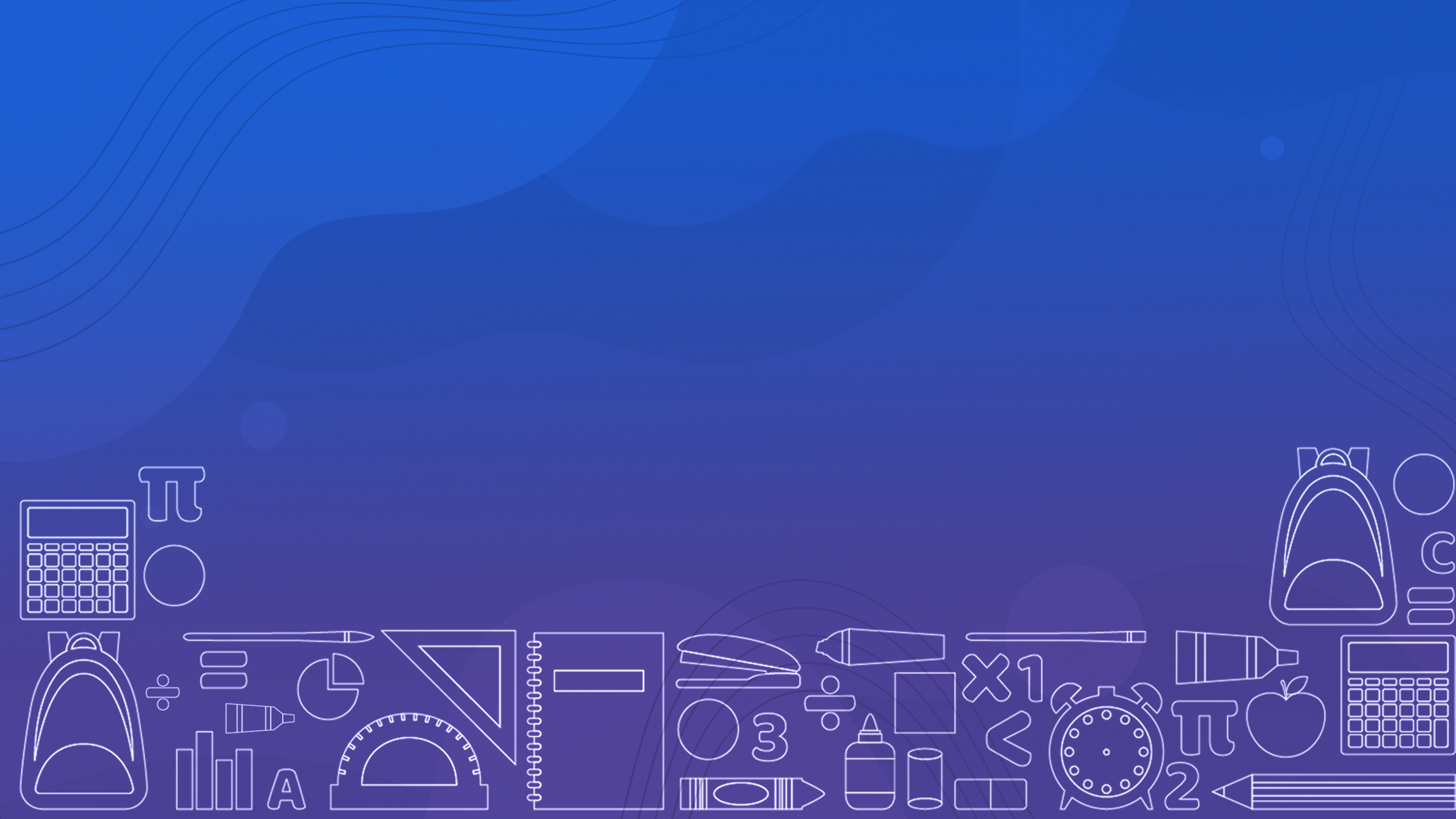 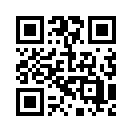 ШКОЛА МИПРОСВЕЩЕНИЯ: 
РЕЗУЛЬТАТЫ СТАРТОВОЙ ДИАГНОСТИКИ СИСТЕМЫ
ЗНАНИЕ:
КАЧЕСТВО И ОБЪЕКТИВНОСТЬ
Хохольский лицей
Хохольская
Яблоченская
Новогремяченская
Староникольская 
Устьевская школы
Гремяченская
Костенская Орловская Гремяченская основная школы
Семидесятская Архангельская школы
Результаты самодиагностики
Эталонный (стандарт качества)
Средний
Базовый (минимально достаточный)
Ниже базового
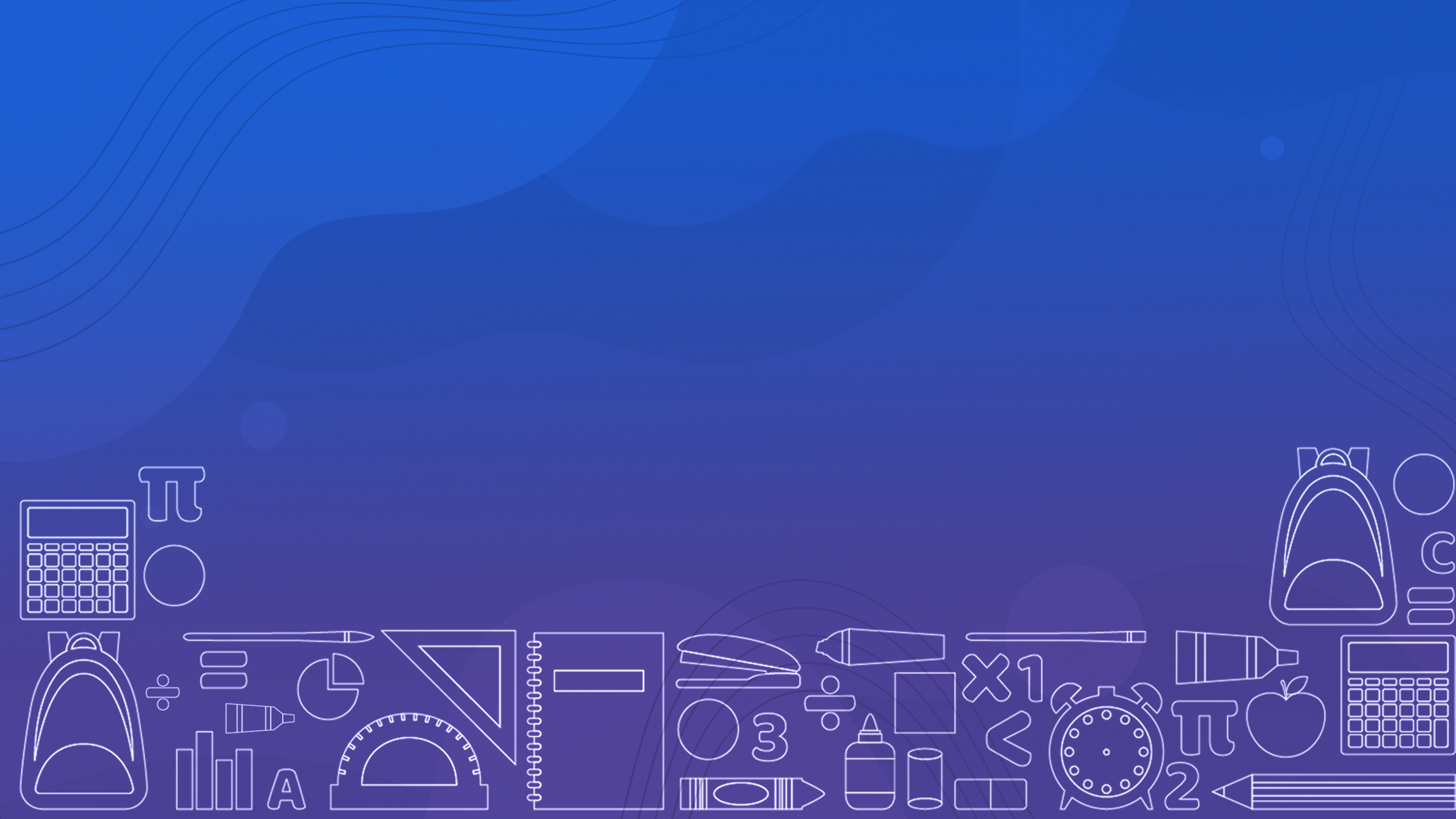 ПРОГРАММА ГОДА ПЕДАГОГА И НАСТАВНИКА 2023 ГОДА
ОБЩЕСТВЕННОЕ ОБСУЖДЕНИЕ ПРОГРАММЫ МЕРОПРИЯТИЙ ГОДА ПЕДАГОГА И НАСТАВНИКА
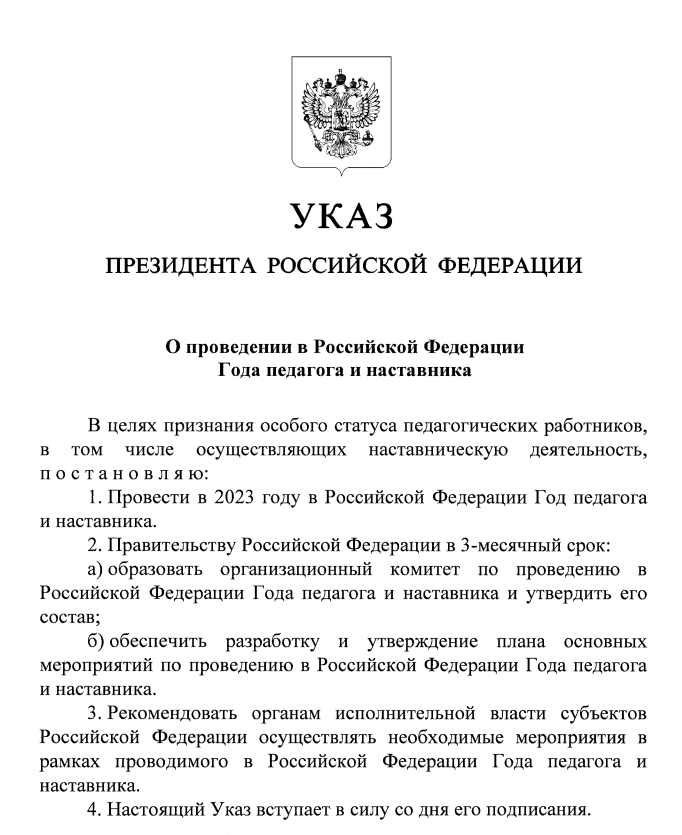 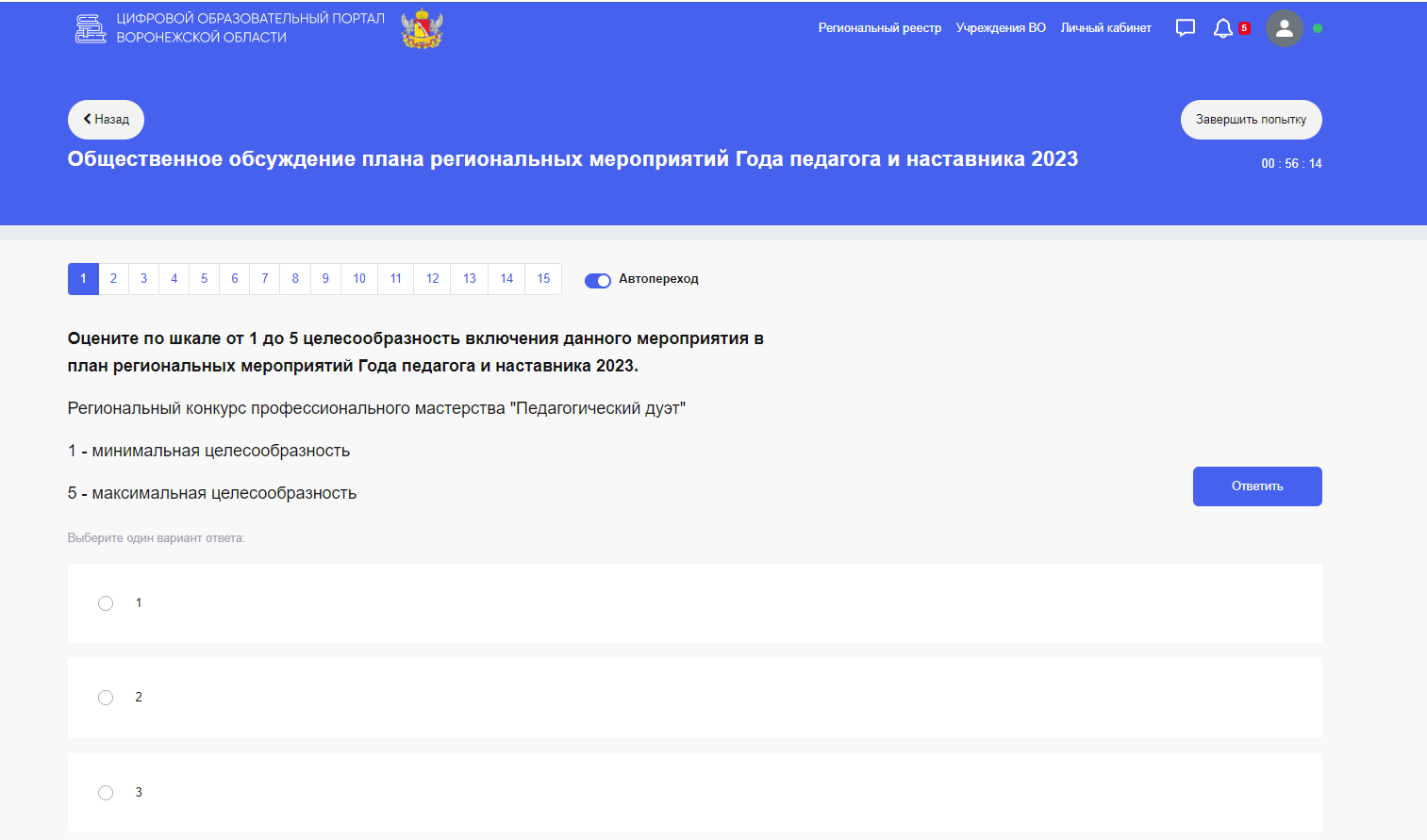 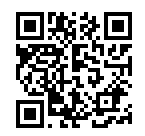 Электронное голосование
https://obrvrn.ru/activity/god-pedagoga/
Срок обсуждения: 18.08.2022 г.  - 10.09.2022 года
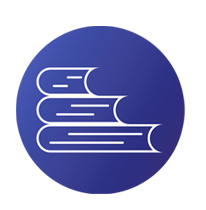 СПАСИБО ЗА ВНИМАНИЕ !